Pharmacology of cell excitation
Clinical applications of drugs that influence excitable cell function
blockade of nerve conduction for local anesthesia
reduction of nerve cell excitability in the brain in epilepsy
stabilization of mood in the treatment of bipolar disorder
reduction of vascular smooth muscle tone to reduce blood pressure
suppression of aberrant excitation in cardiac arrhythmia
The nature of cell excitation
all cells have an electrical potential across the cytoplasmic membrane, such that the cell interior is electrically negative relative to the outside (~−70 mV)
in non-excitable cells, this membrane potential is stable; in excitable cells, it forms the resting potential
cell excitation consists in transient reversals of the membrane potential, called action potentials, which spread rapidly across the entire cell membrane
action potentials are spontaneously generated by some cells and transmitted between cells through chemical or electrical synapses
Neurons and synapses
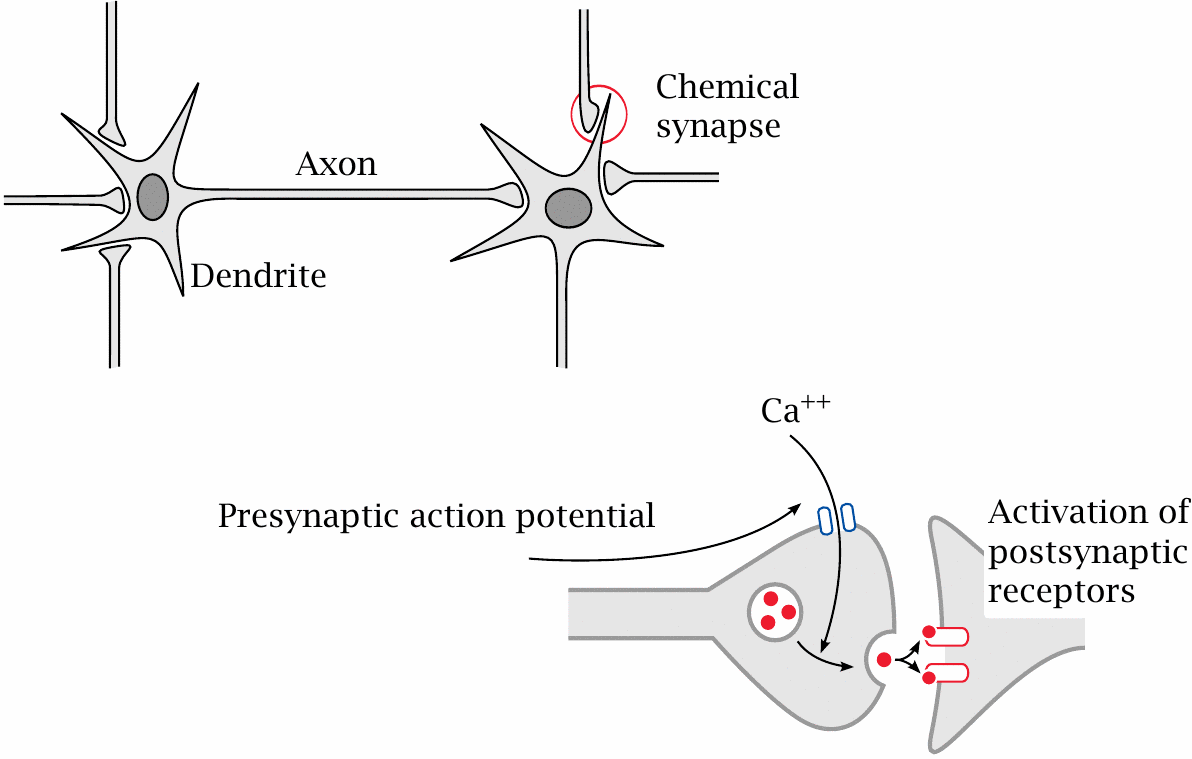 Some nerve cells have huge dendrites and axons
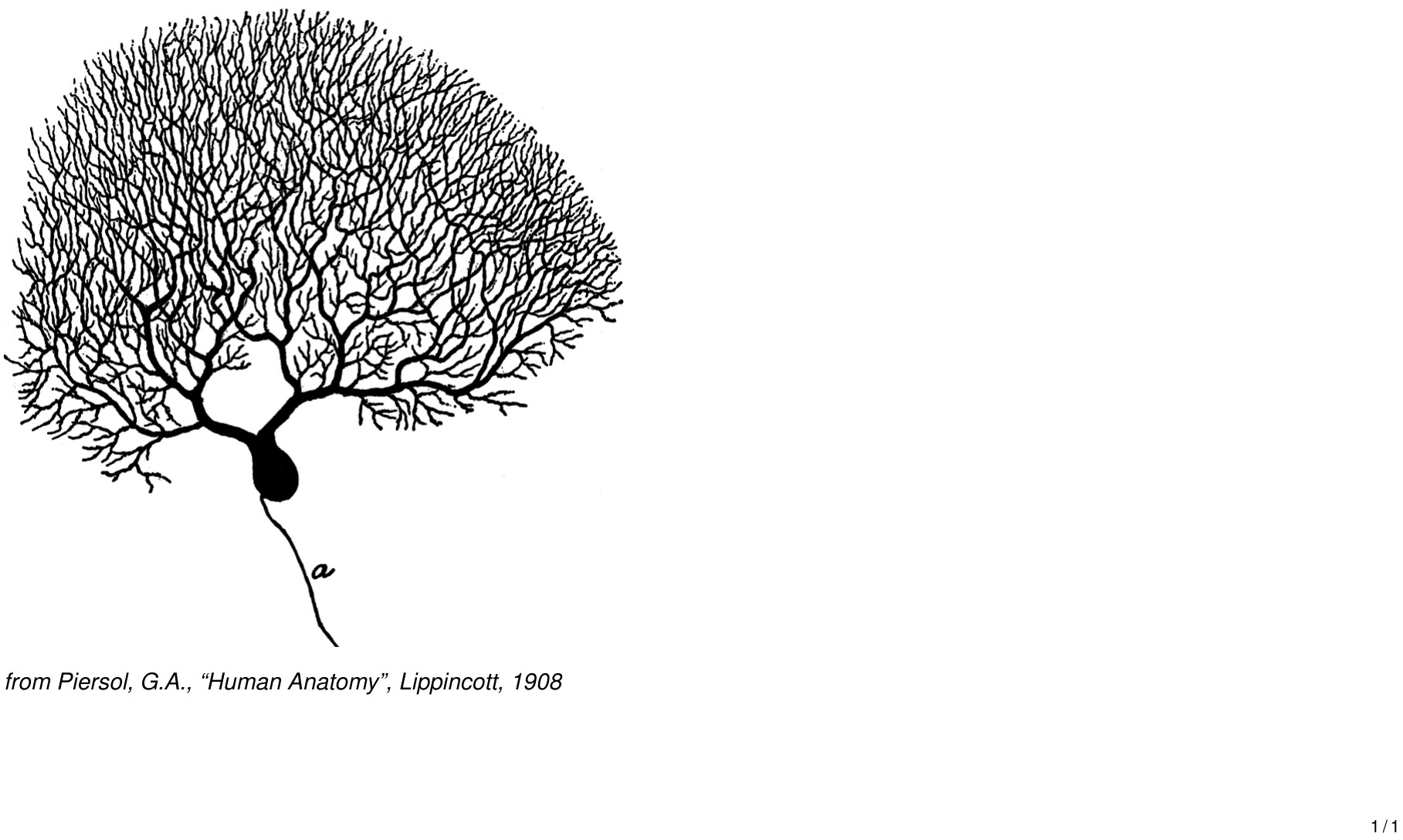 Other types of excitable cells
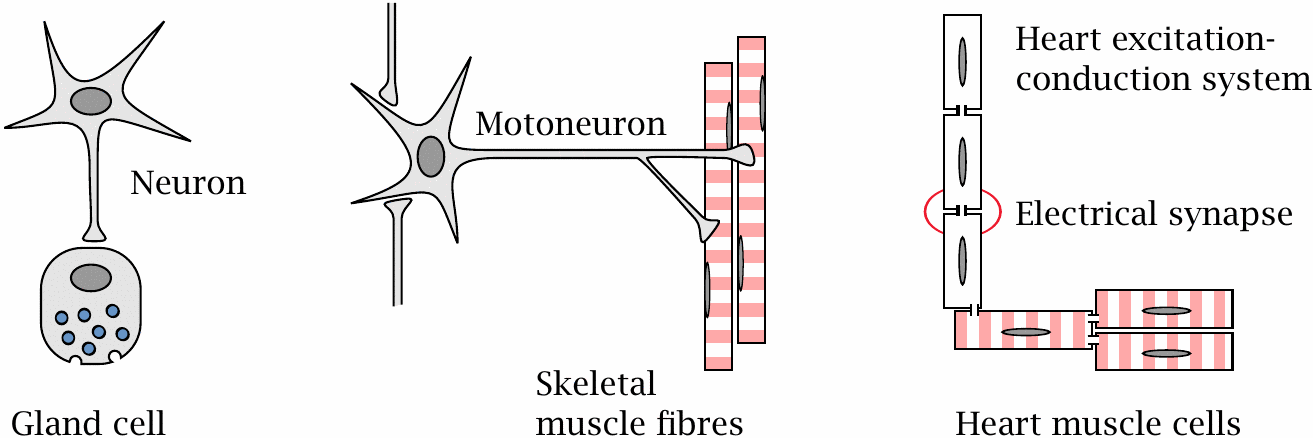 The two driving forces that generate diffusion potentials across membranes
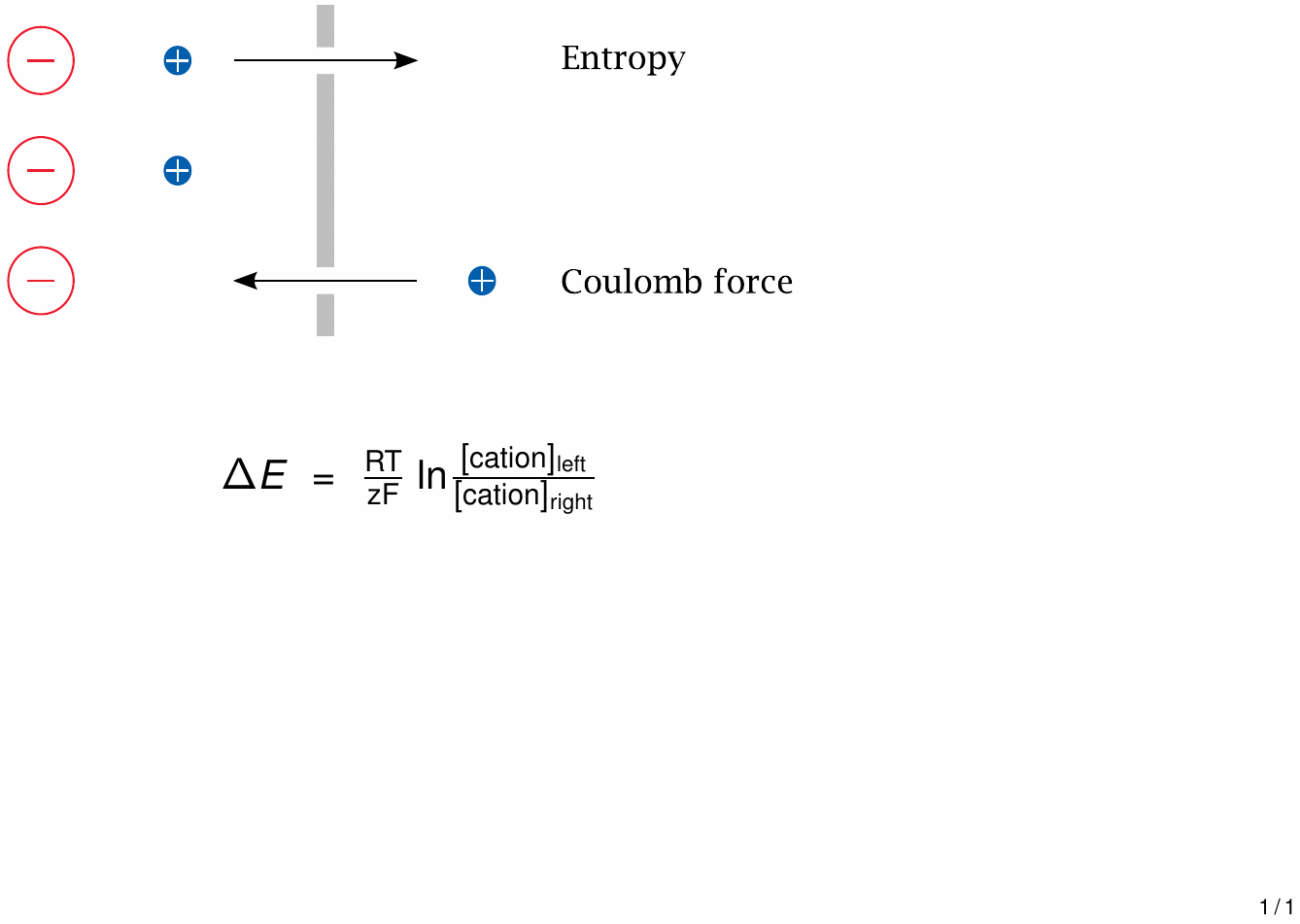 Equilibrium potentials for the major salt ions
Specific channels control ion permeabilities
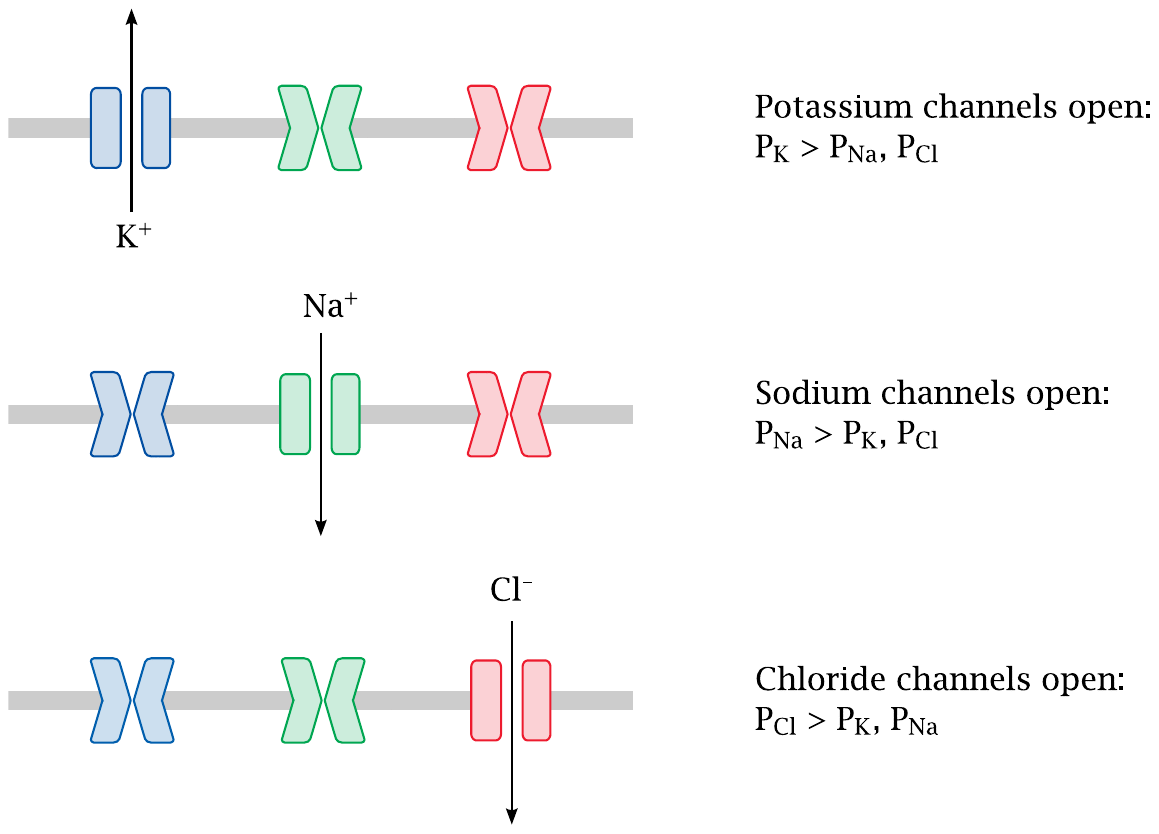 Diffusion potentials with multiple ions: the Goldman equation
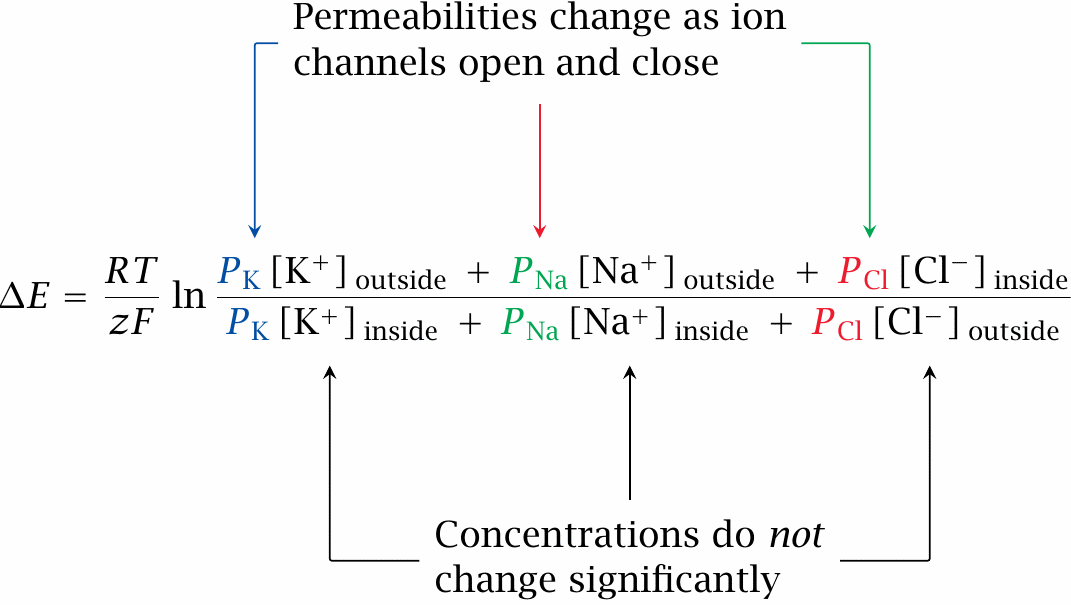 Structure of a voltage-gated K+ channel
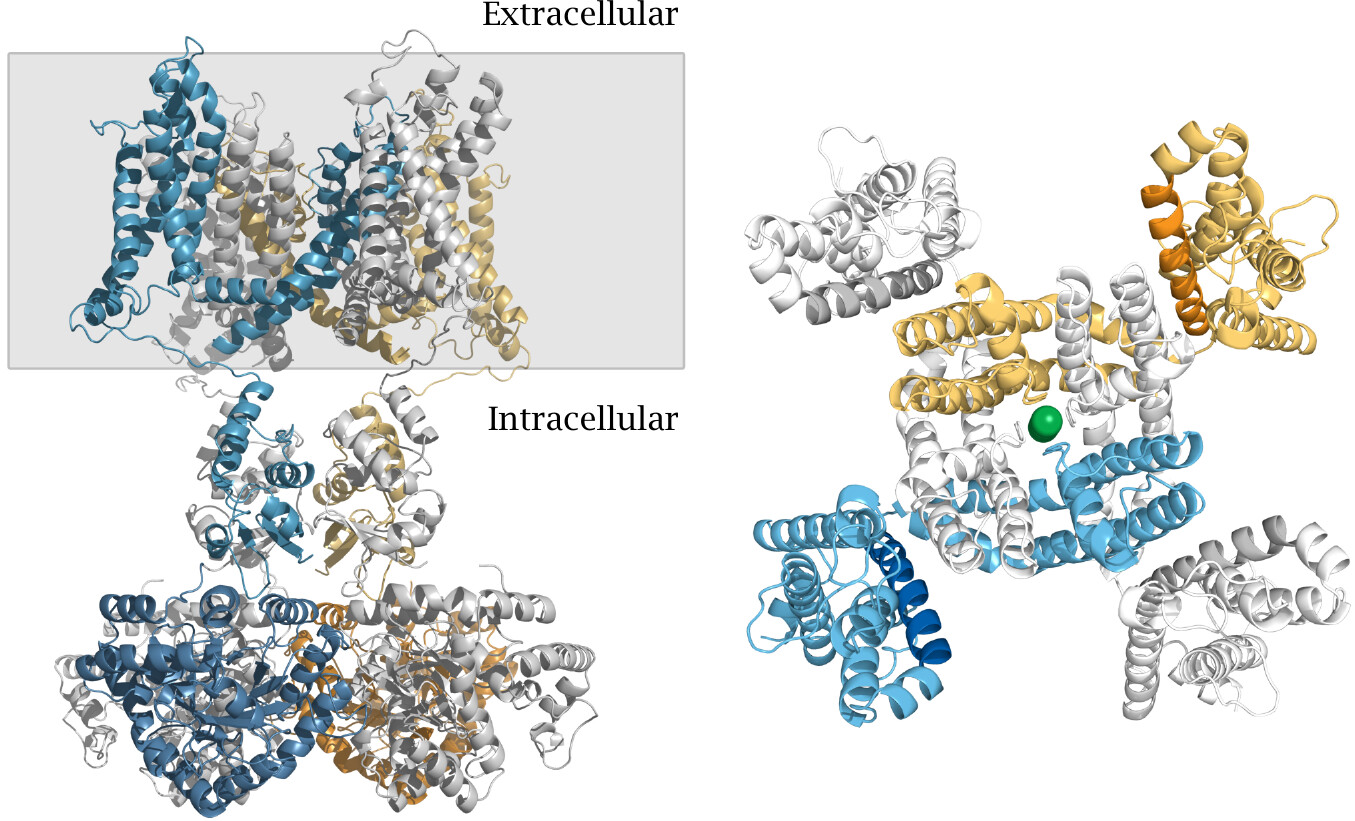 Structure of the K+ selectivity filter
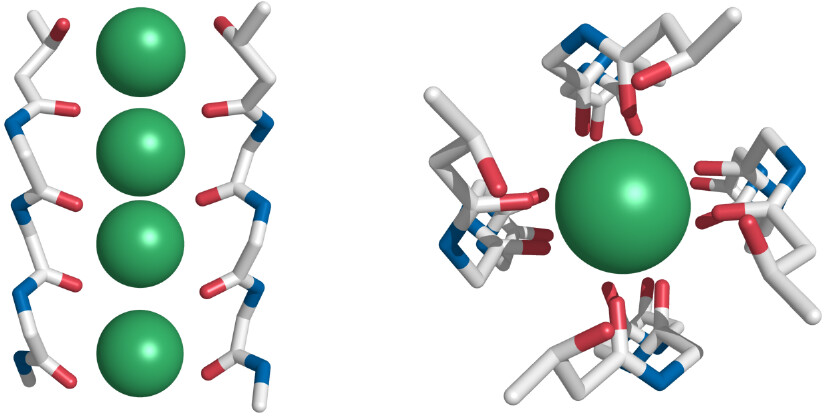 Voltage-gated sodium channels sustain and spread the action potential
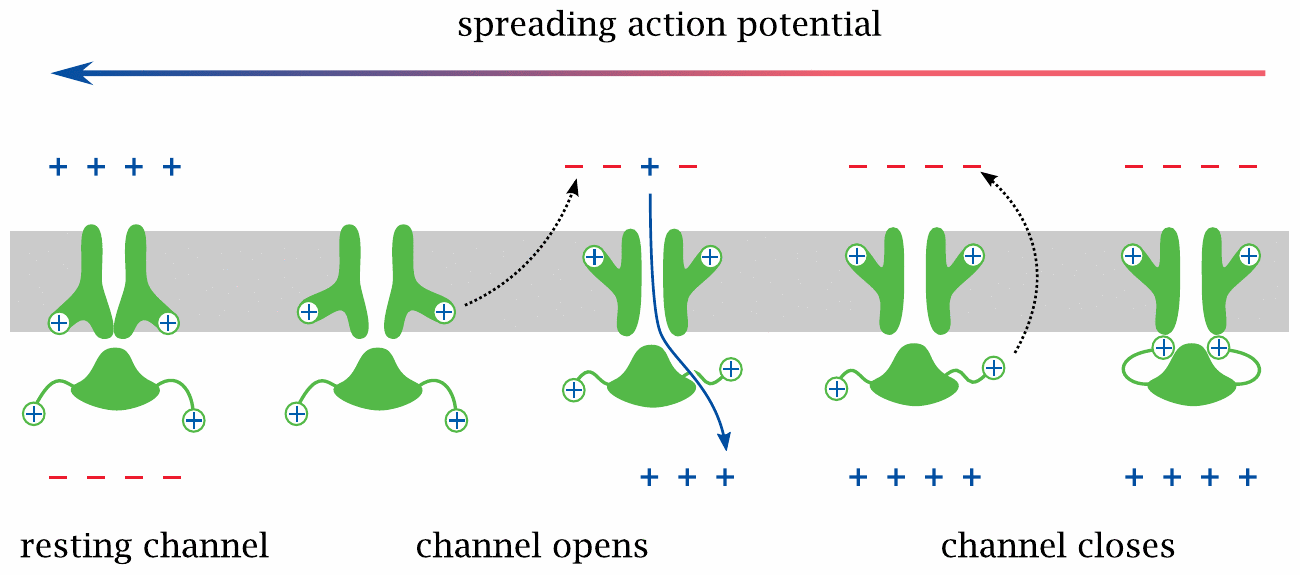 Voltage-gated potassium channels extinguish the action potential
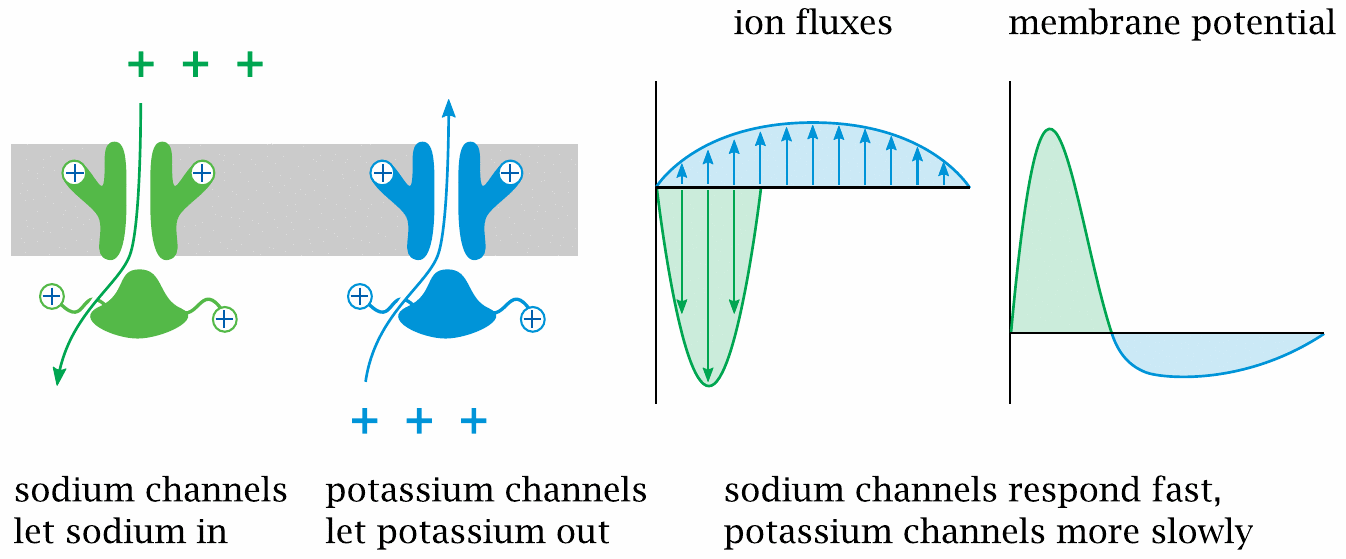 Voltage-gated channels and action potentials in the heart
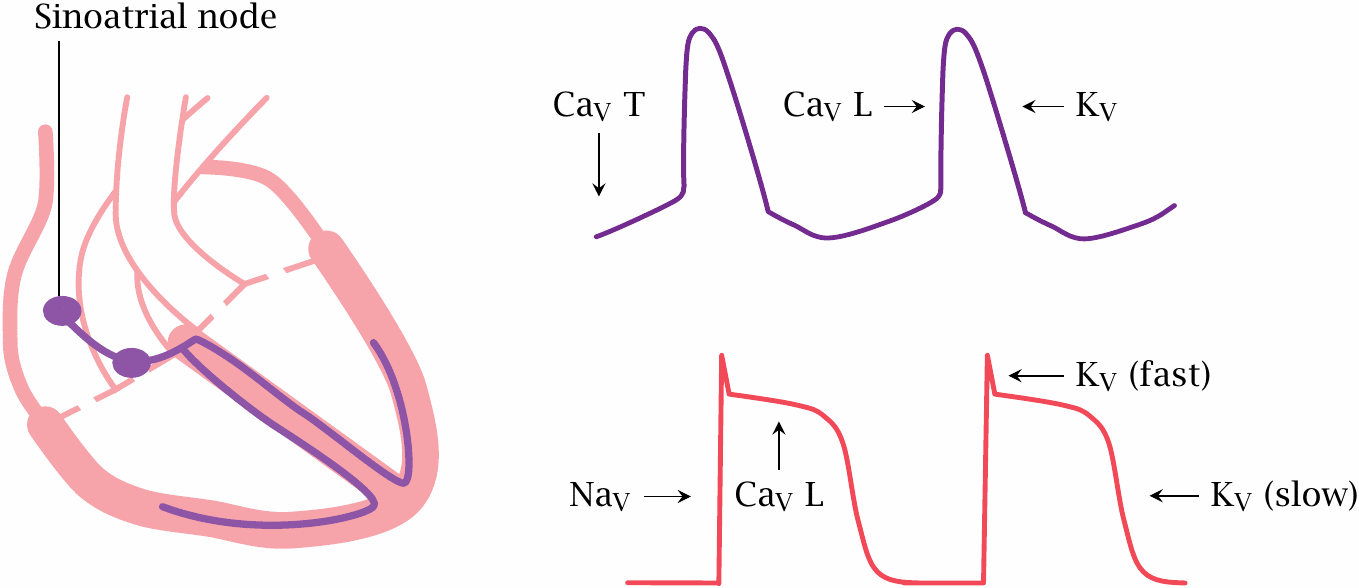 Measuring ion fluxes across single channels using planar lipid bilayers
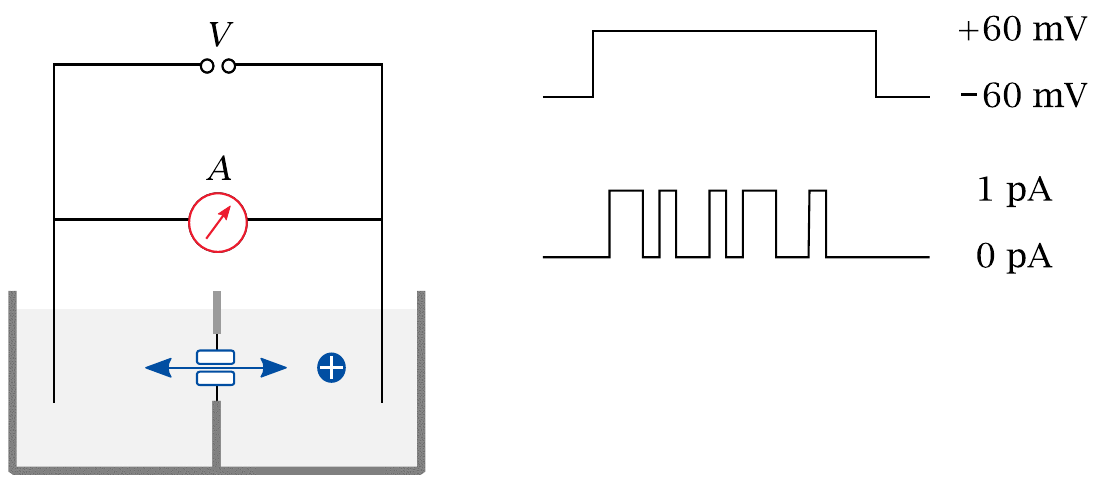 The patch clamp technique
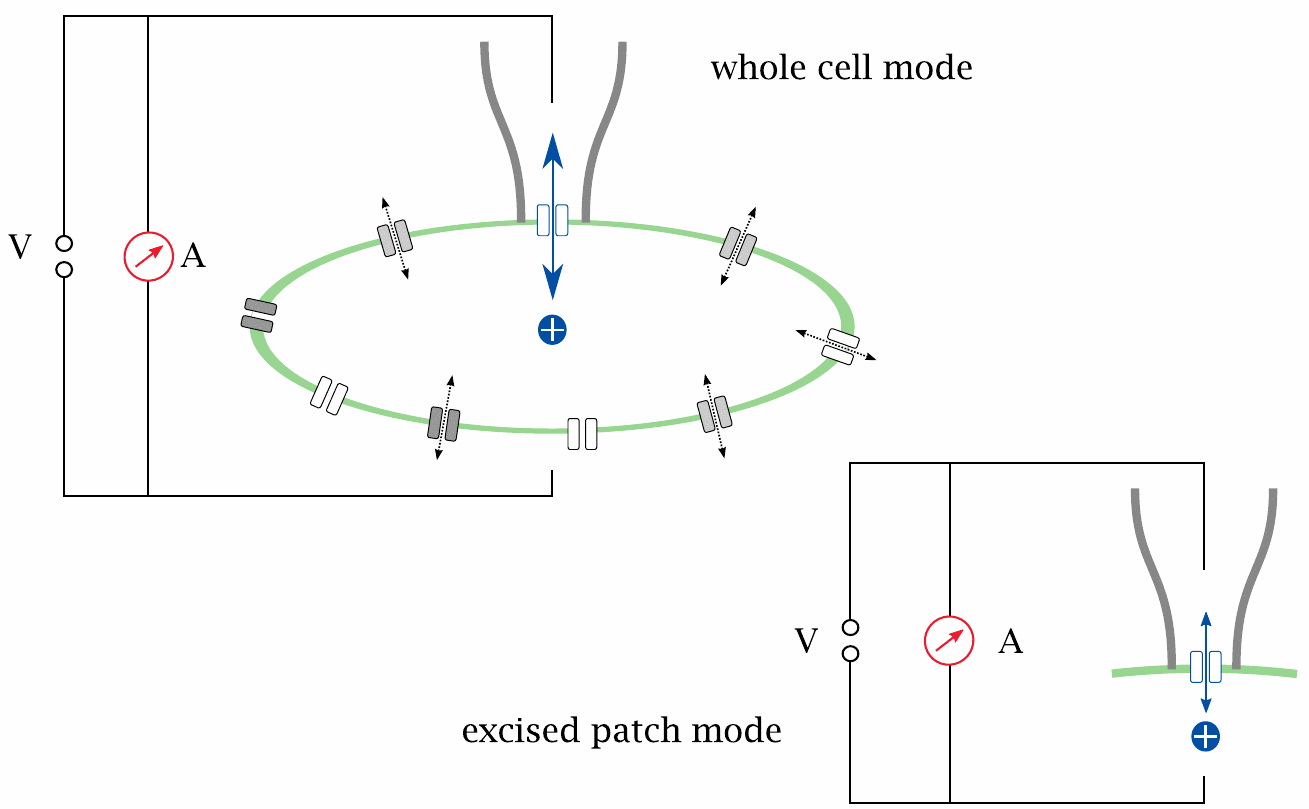 Fast and slow channel block
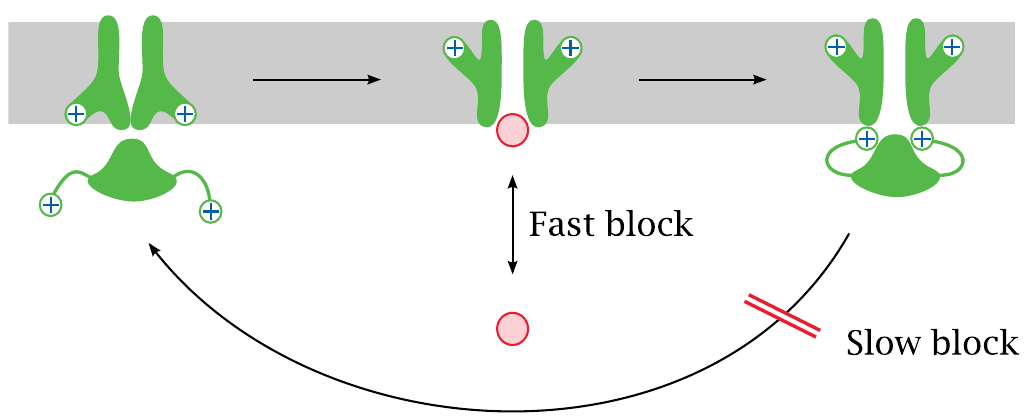 Diethylamine and phenol resemble parts of the lidocaine molecule
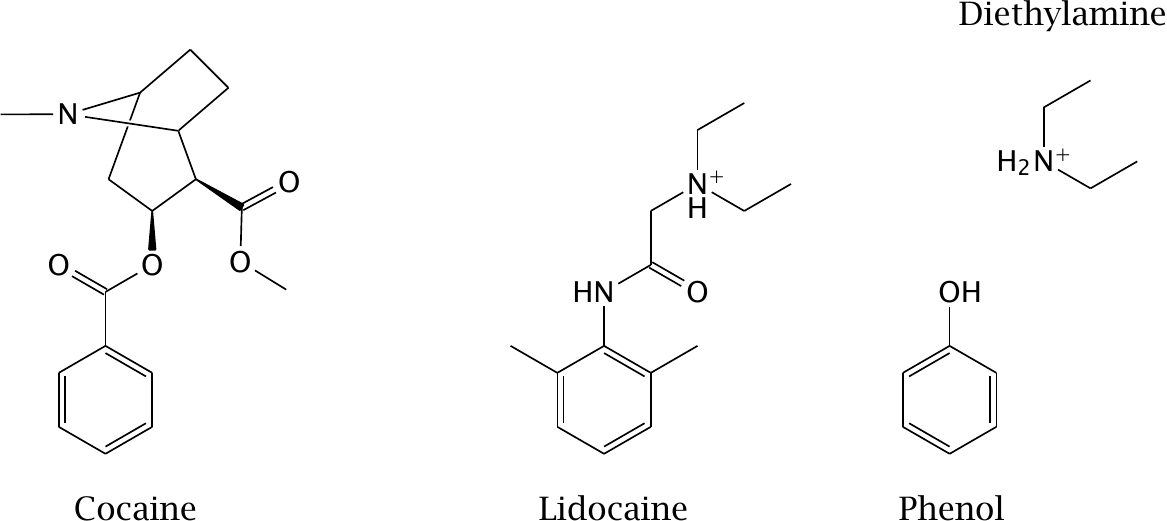 Effects of diethylamine and of phenol on NaV channel conductance
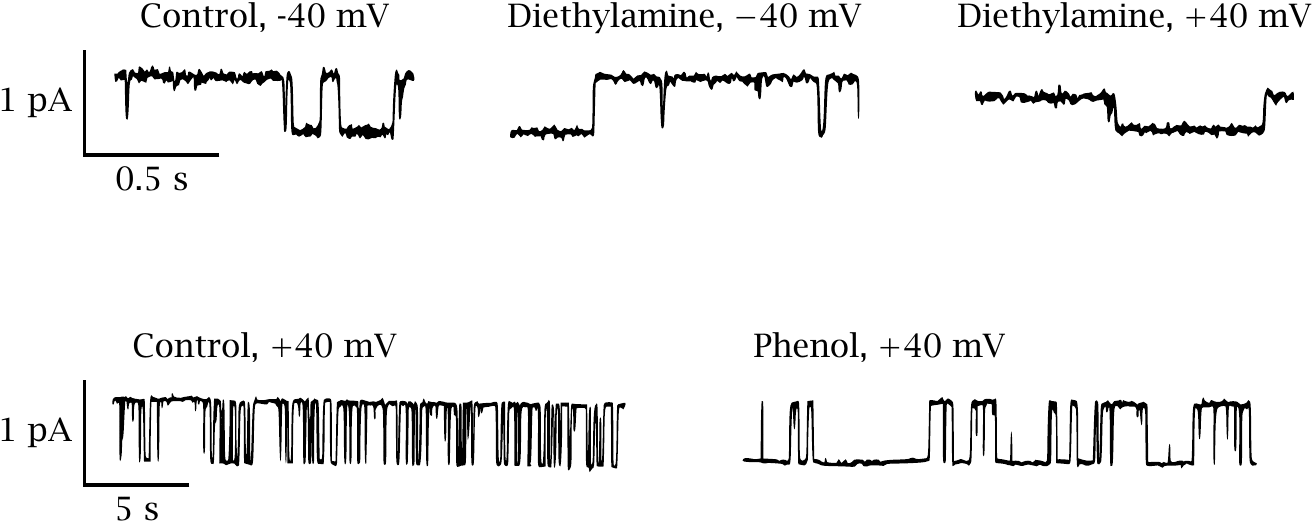 Drugs and poisons that act on NaV channels
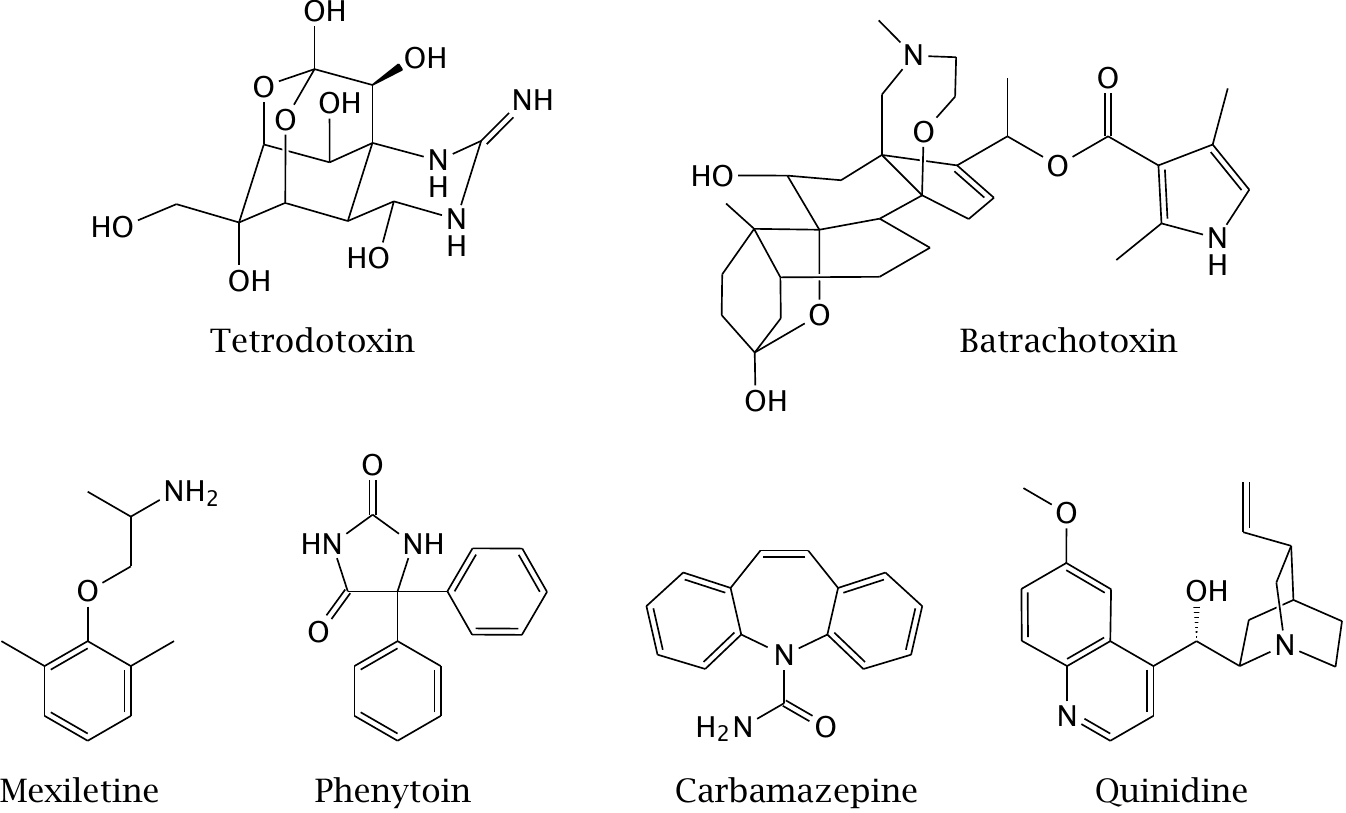 KATP channels regulate the tone of smooth muscle cells
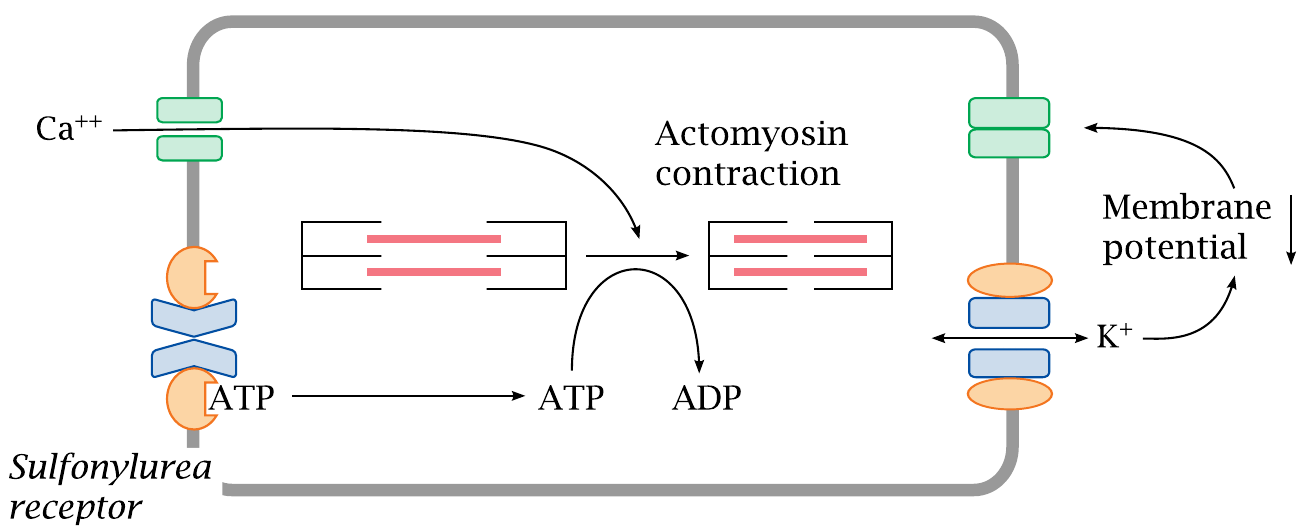 KATP channels in pancreatic β cells regulate insulin secretion
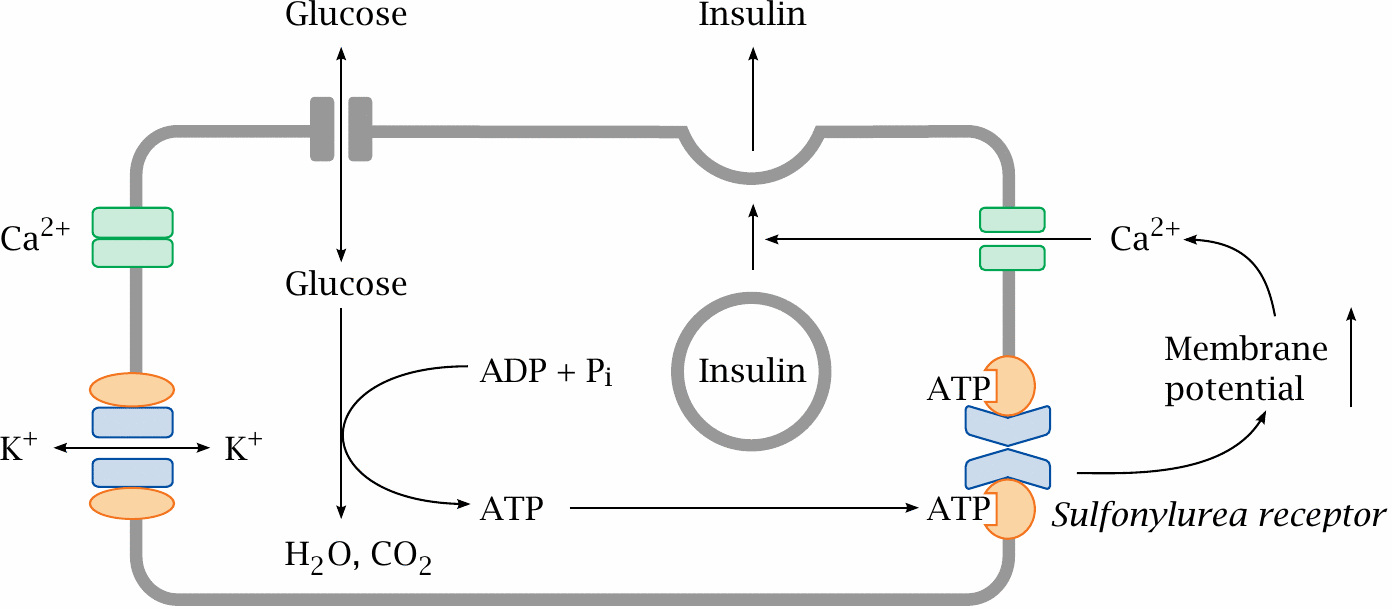 Drugs that act on K+ channels
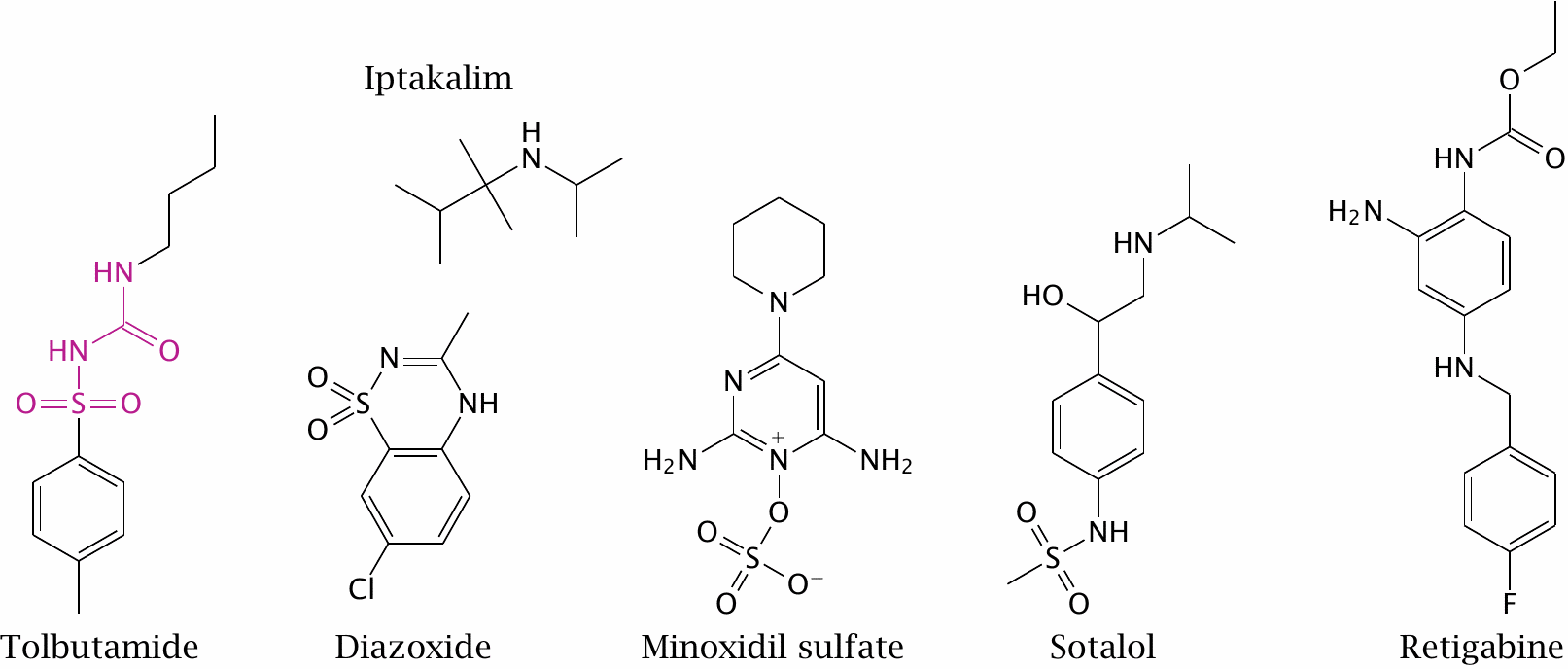 Two calcium channels control the contraction of striated muscle cells
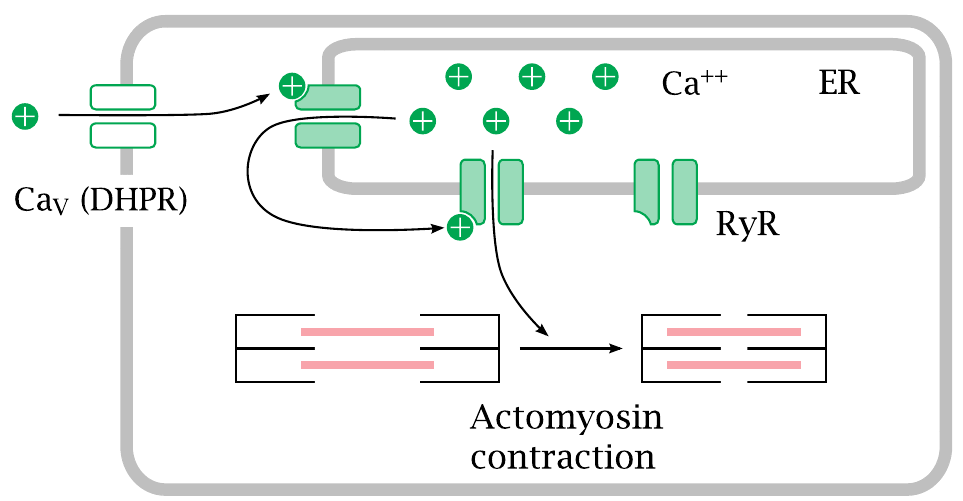 Entry of Ca++ through the DHPR is necessary in the heart, but not in skeletal muscle cells
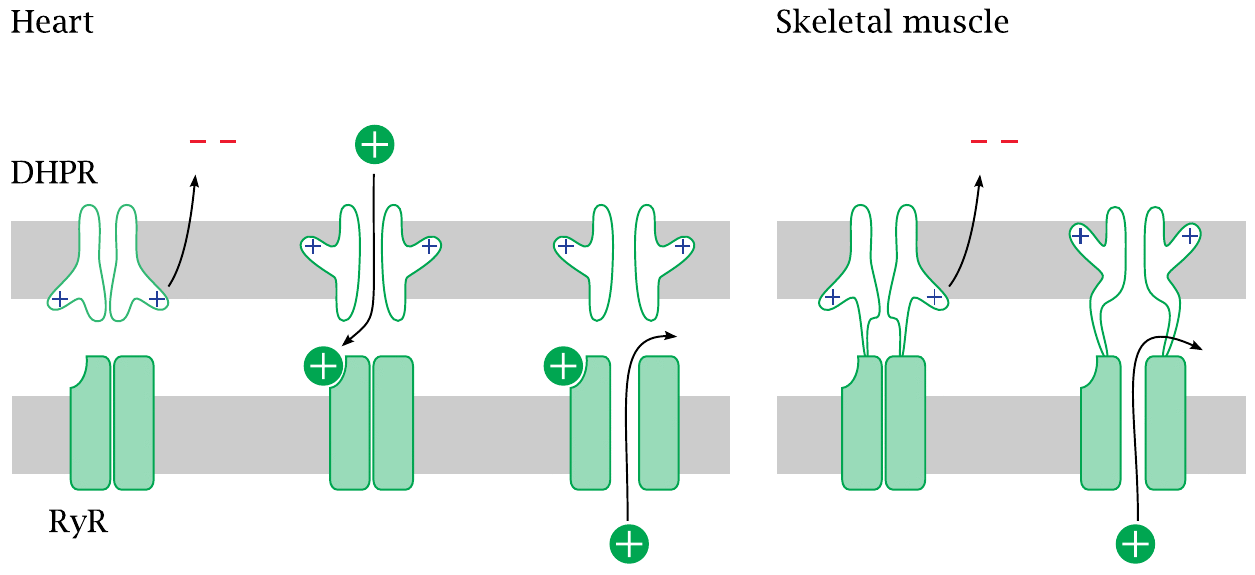 Inhibitors of voltage-gated calcium channels
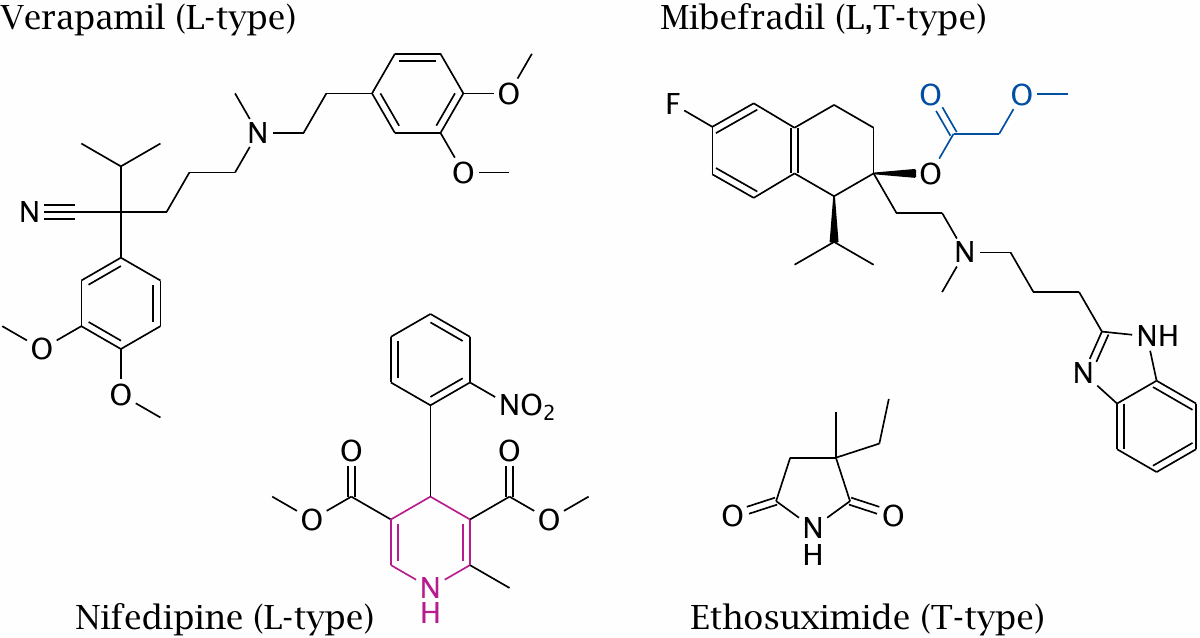 Structure of ω-conotoxin, an inhibitor of N-type CaV channels
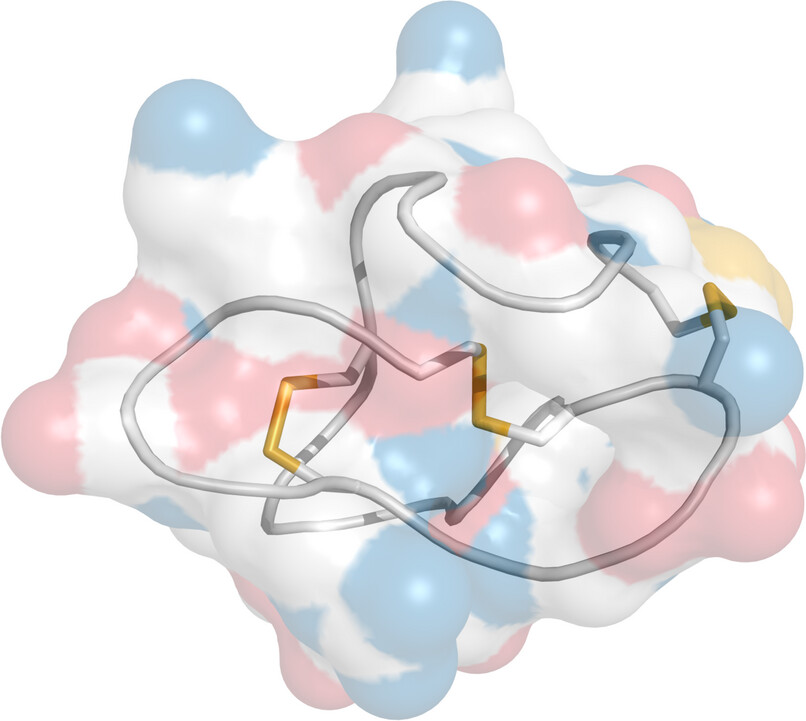 Transient receptor potential channels
activated by physical stimuli such as heat and mechanical tension
conduct multiple cations (in hydrated form)
function in various modes of sensory perception
may be activated by ligands also
Agonists of transient receptor potential (TRP) channels
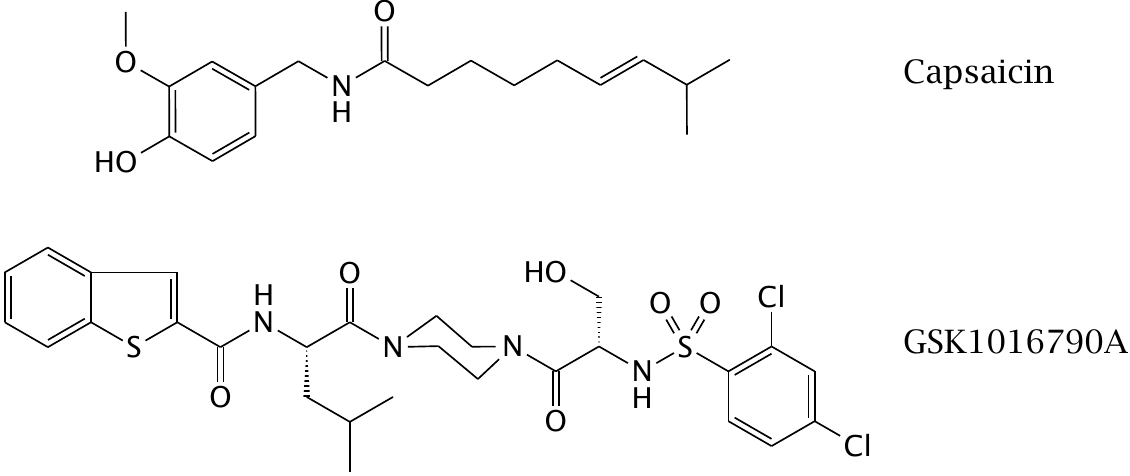 Na+/K+-ATPase maintains the ion gradients at the plasma membrane
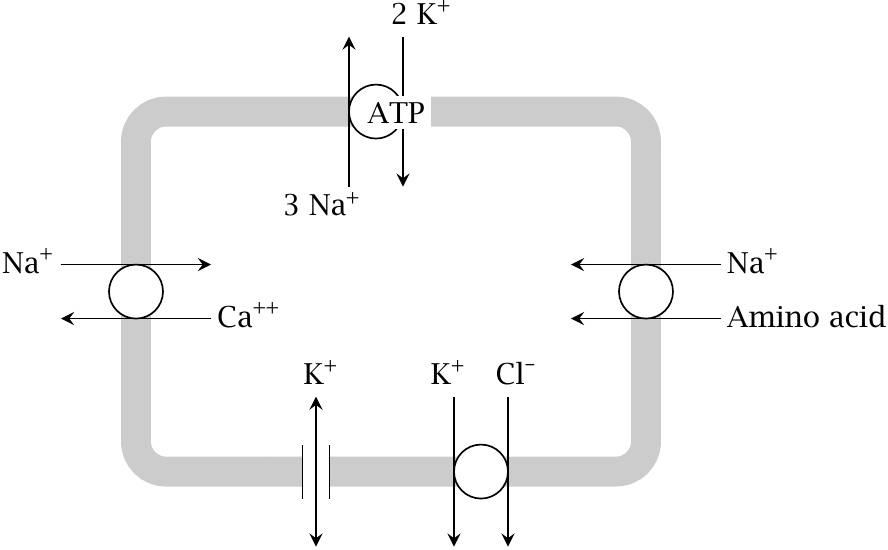 Functional cycle of Na+/K+-ATPase
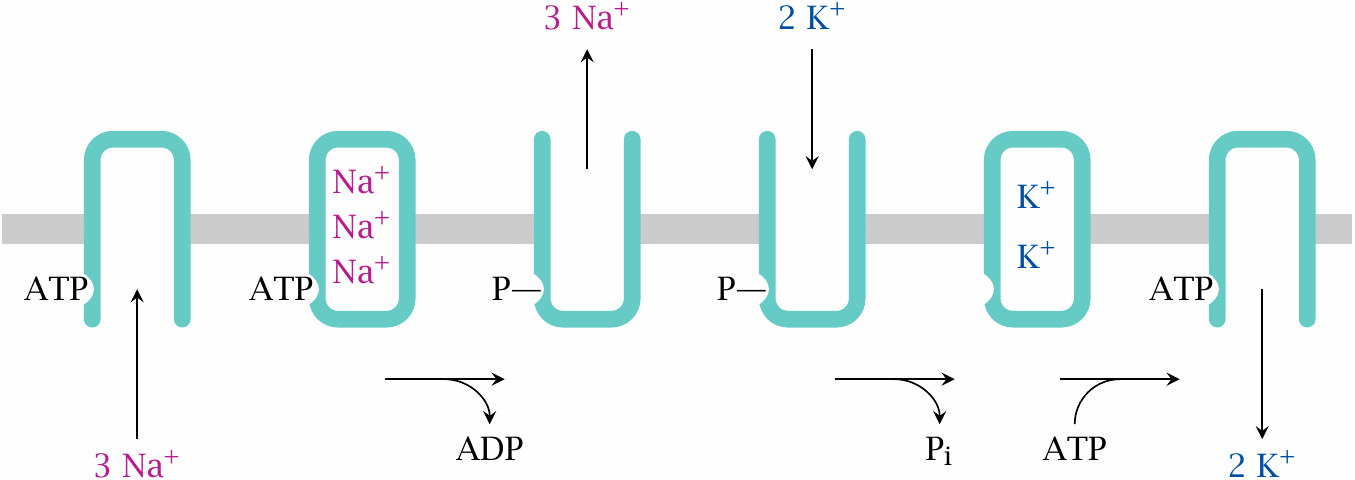 Na+/K+-ATPase activity as a function of KCl and NaCl concentrations
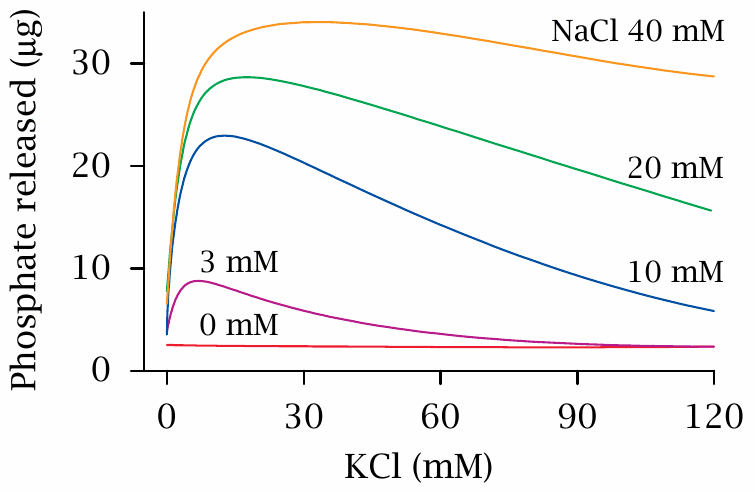 Effects of Rb+ and of Na+ on the phosphorylation state of Na+/K+-ATPase
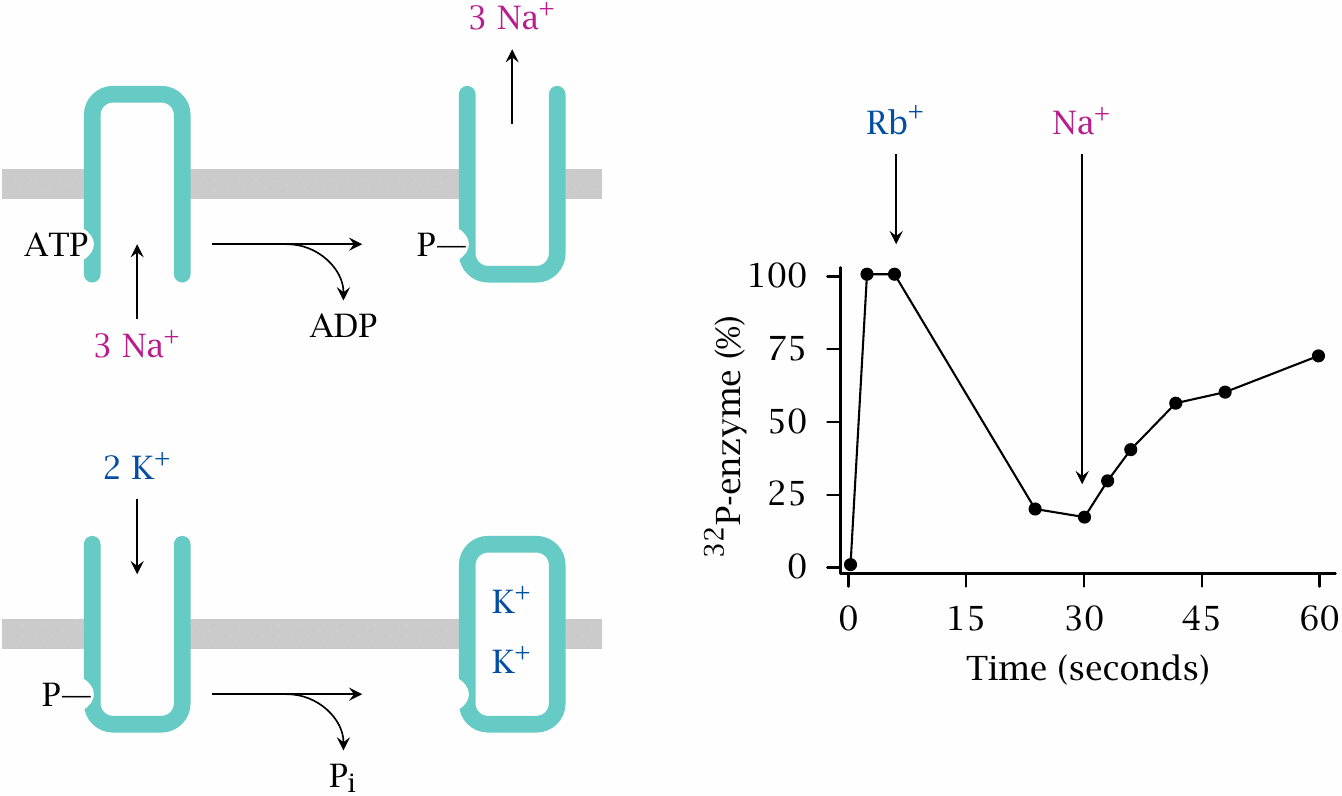 ATP is required to release Rb+ from tight binding to Na+/K+-ATPase
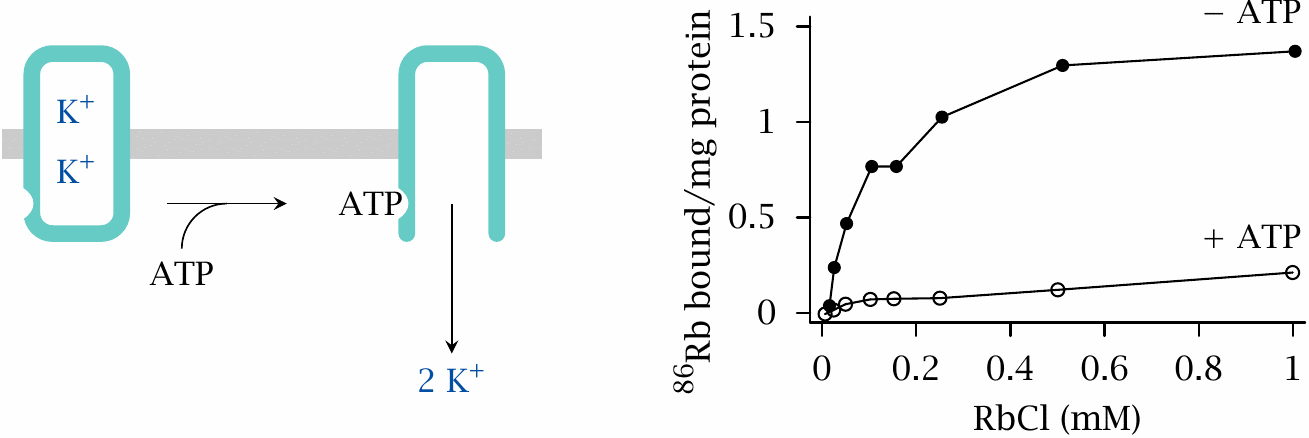 Structures of the Na+/K+-ATPase inhibitors ouabain and digitoxin
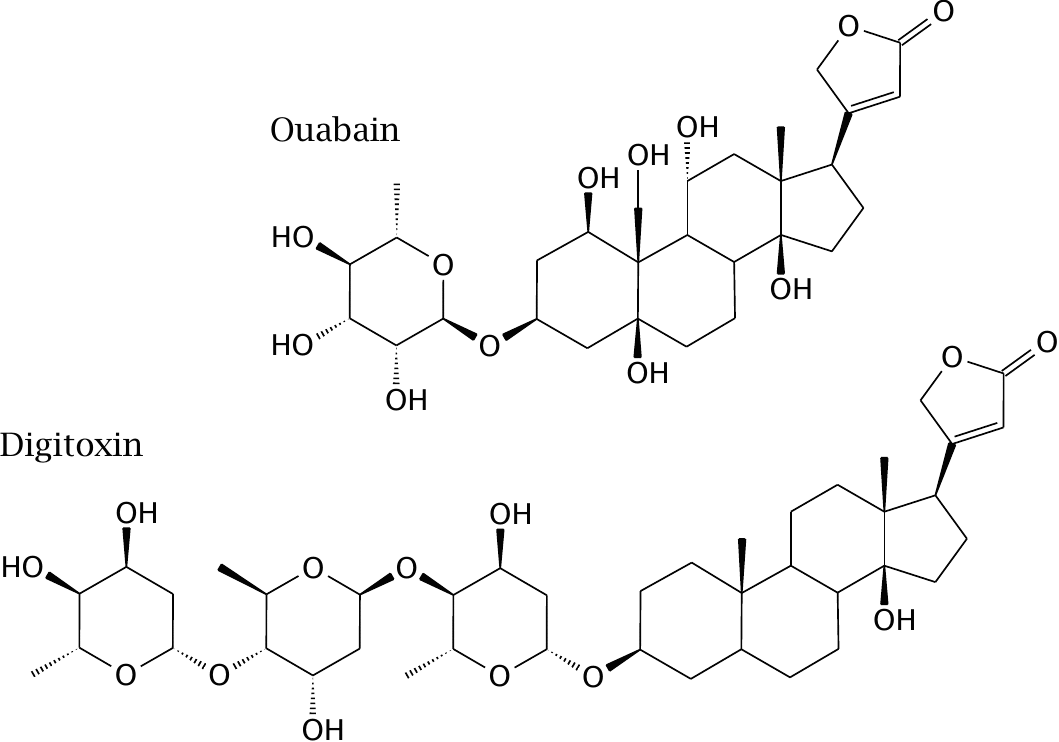 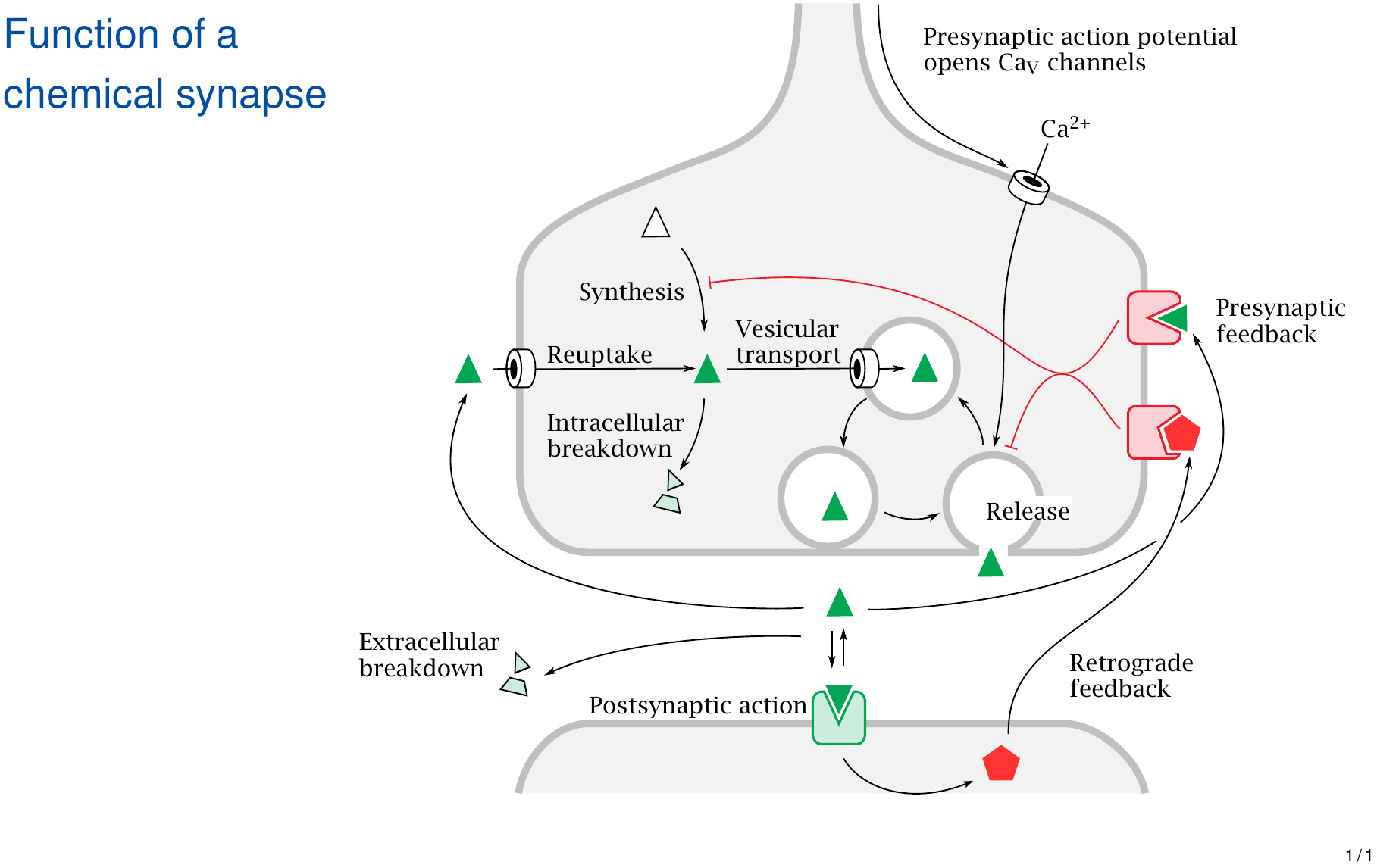 Summation of postsynaptic potentials
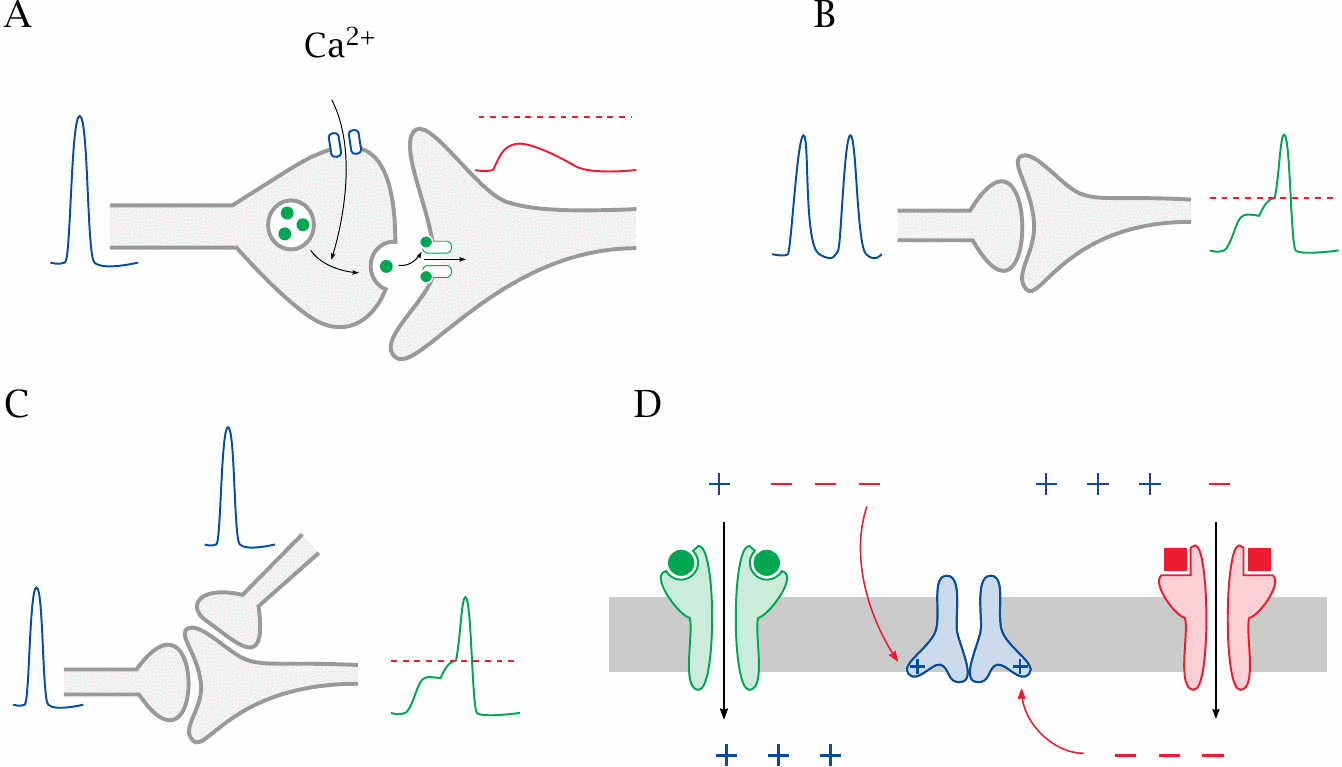 Neurotransmitter receptor families
Ligand-gated channels
Cys-loop family
Glutamate receptors
Purine P2X receptors
G protein-coupled receptors
Postsynaptic GPCRs can signal through cyclic nucleotide-gated (CNG) channels
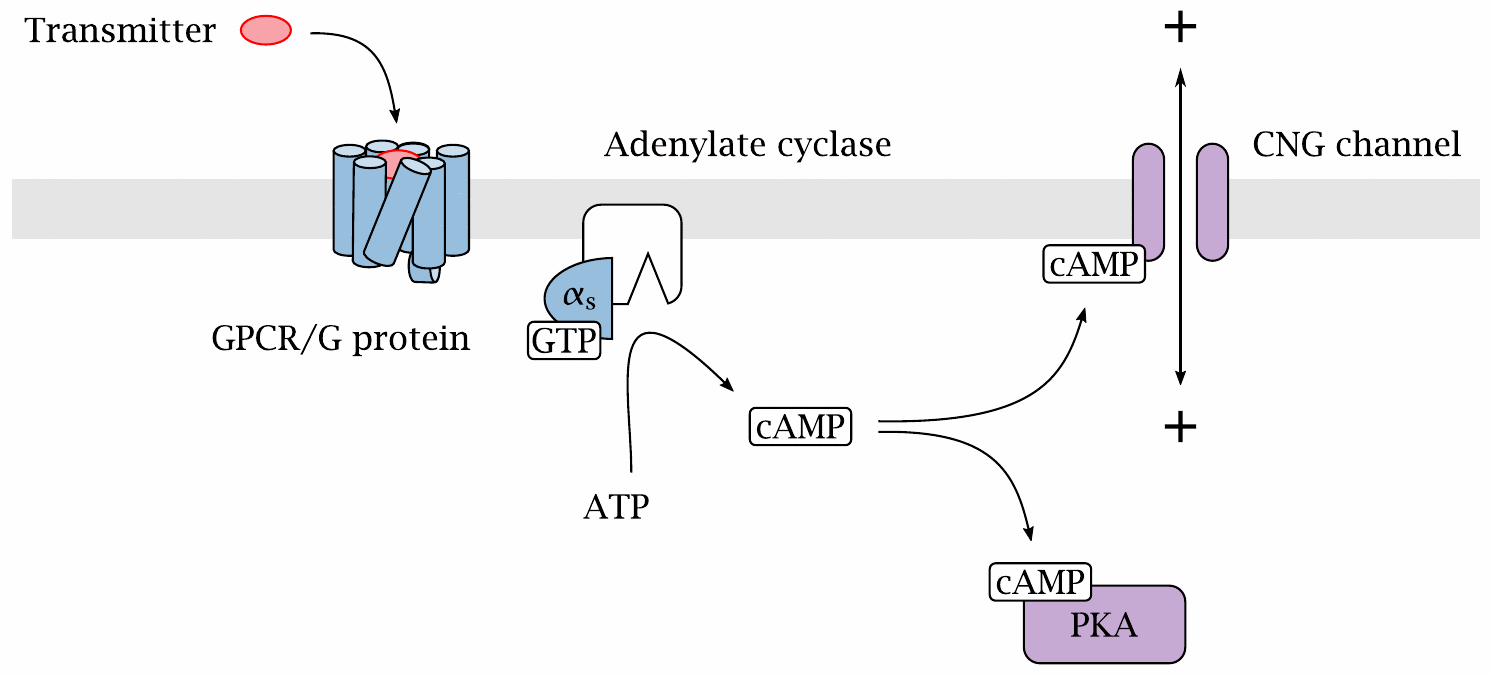 Structure of the nicotinic acetylcholine receptor
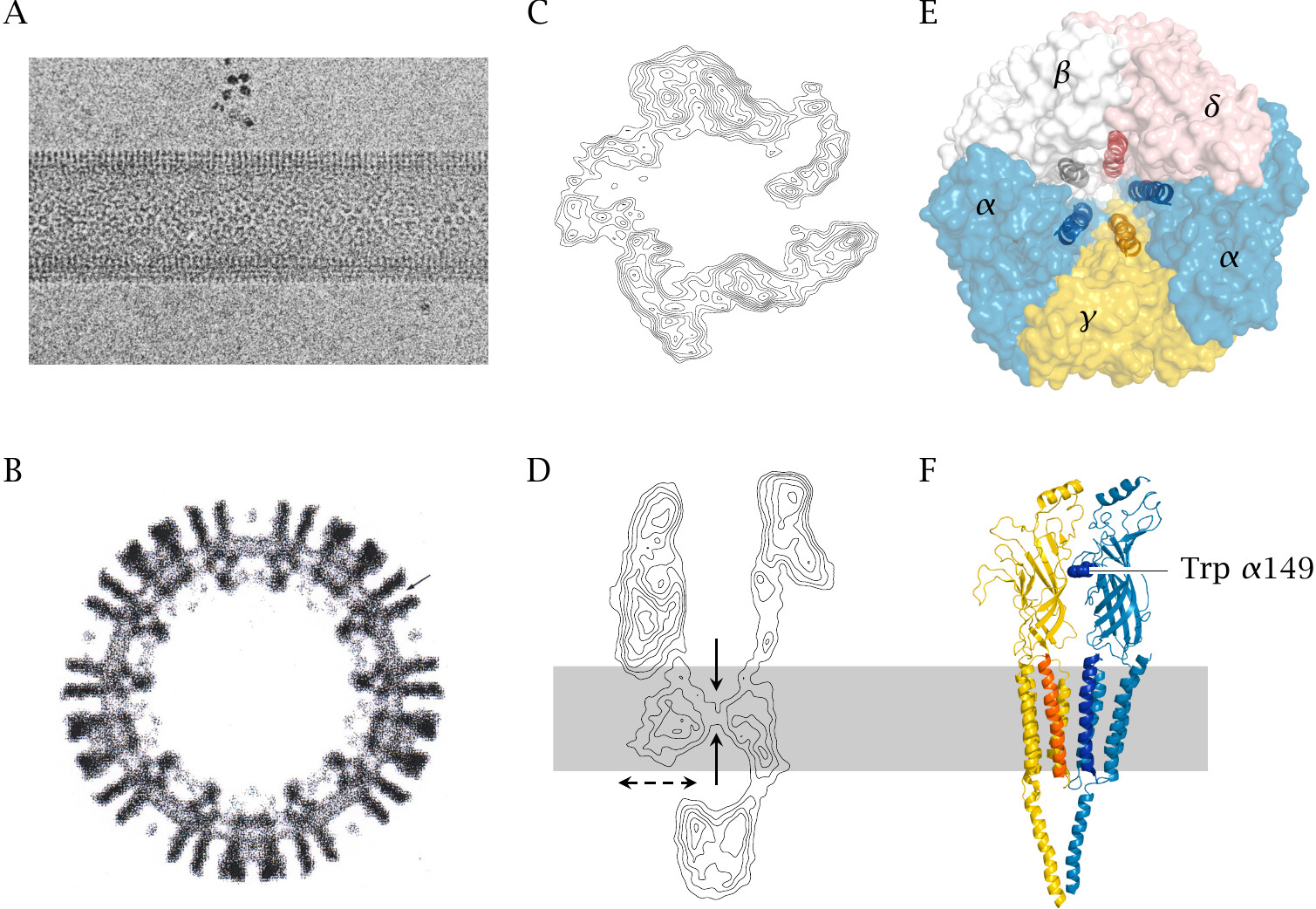 Trapping the nicotinic acetylcholine receptor in the open state
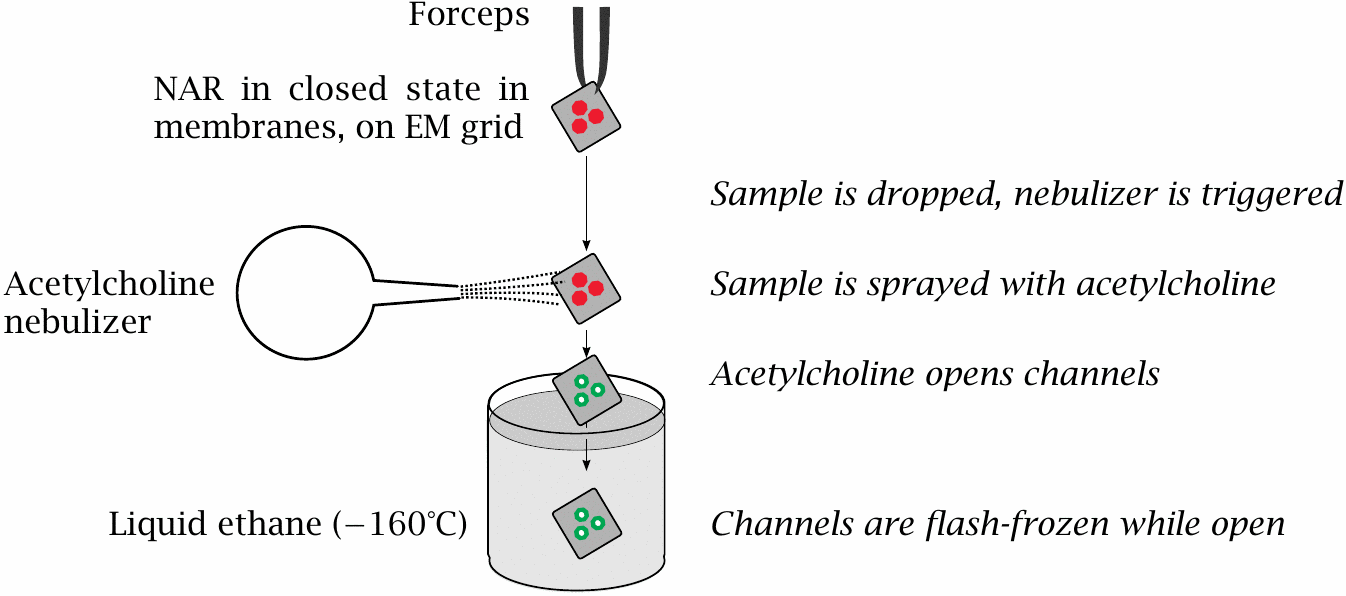 Photoaffinity labeling of the acetylcholine binding site
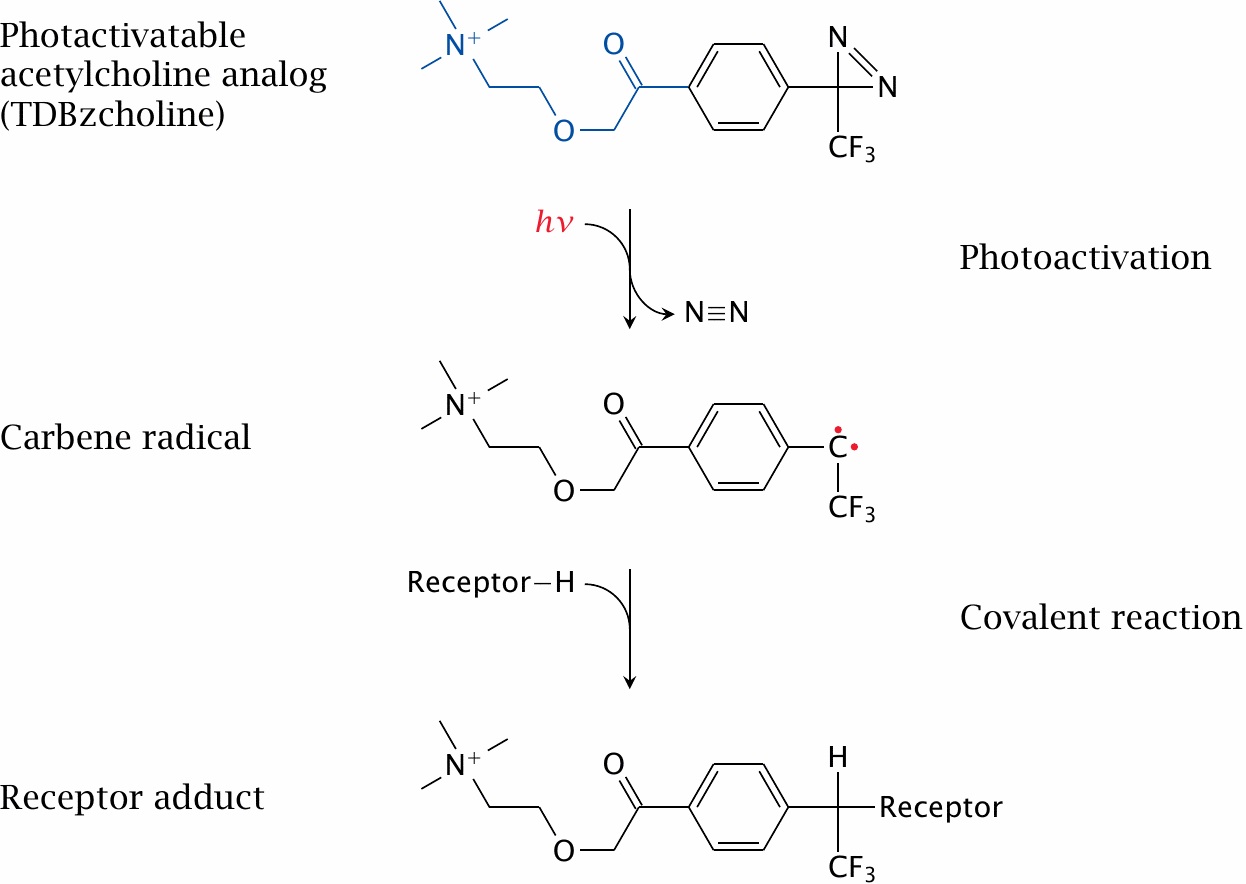 Isolation of affinity-labeled polypeptide chains and fragments
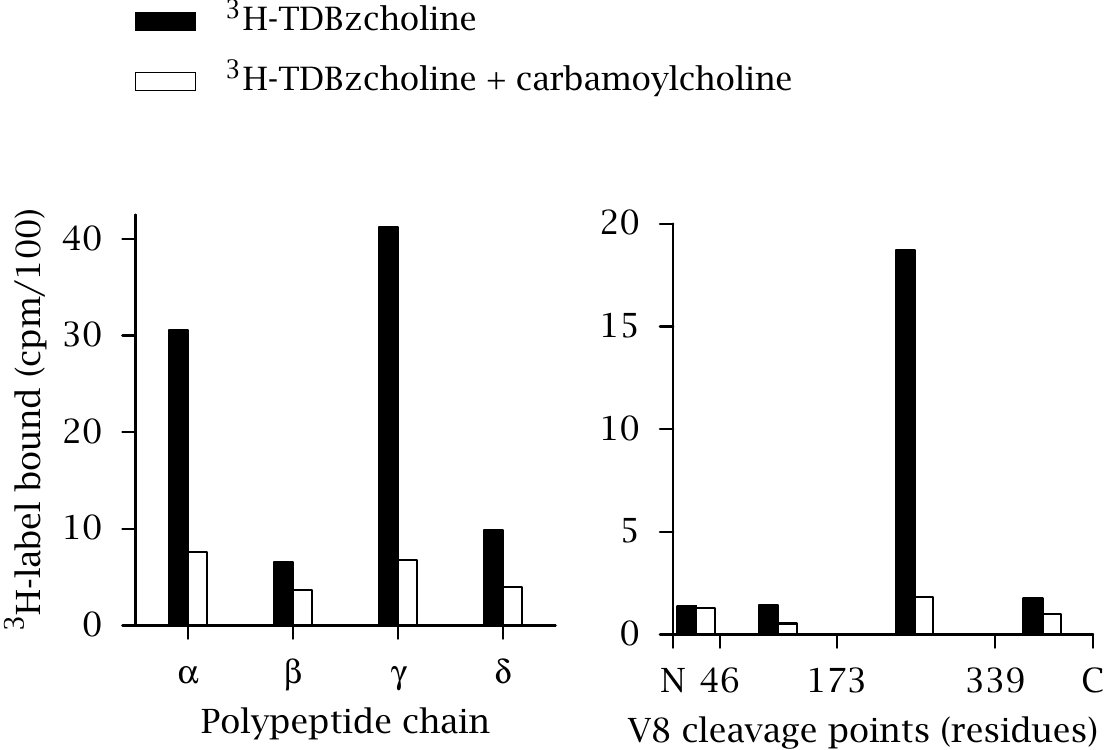 Identification of affinity-labeled amino acid residues
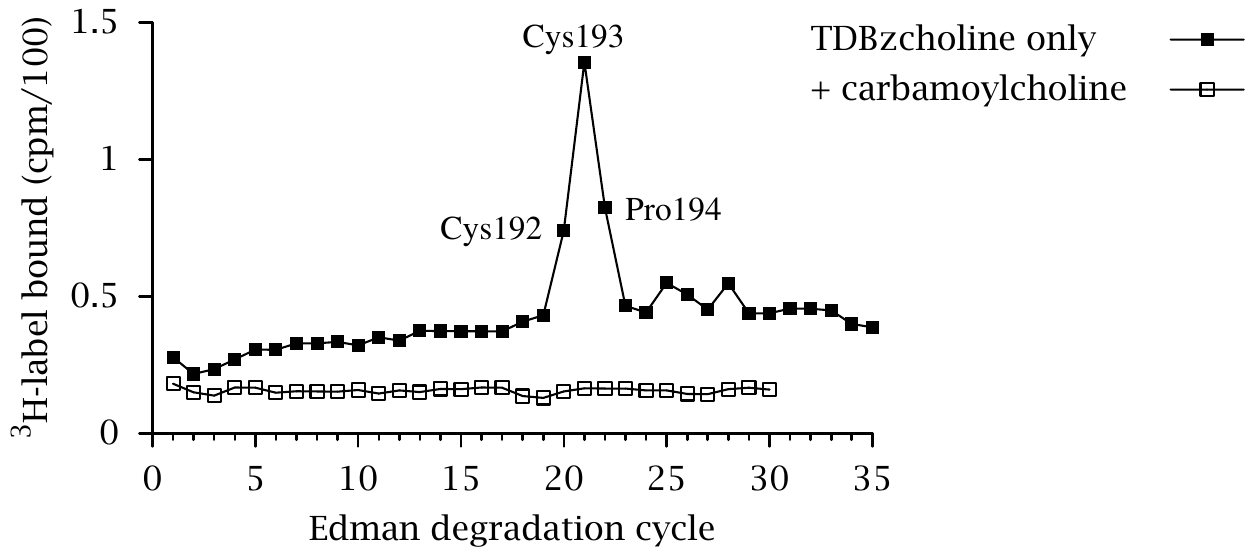 Desensitization of the nicotinic acetylcholine receptor
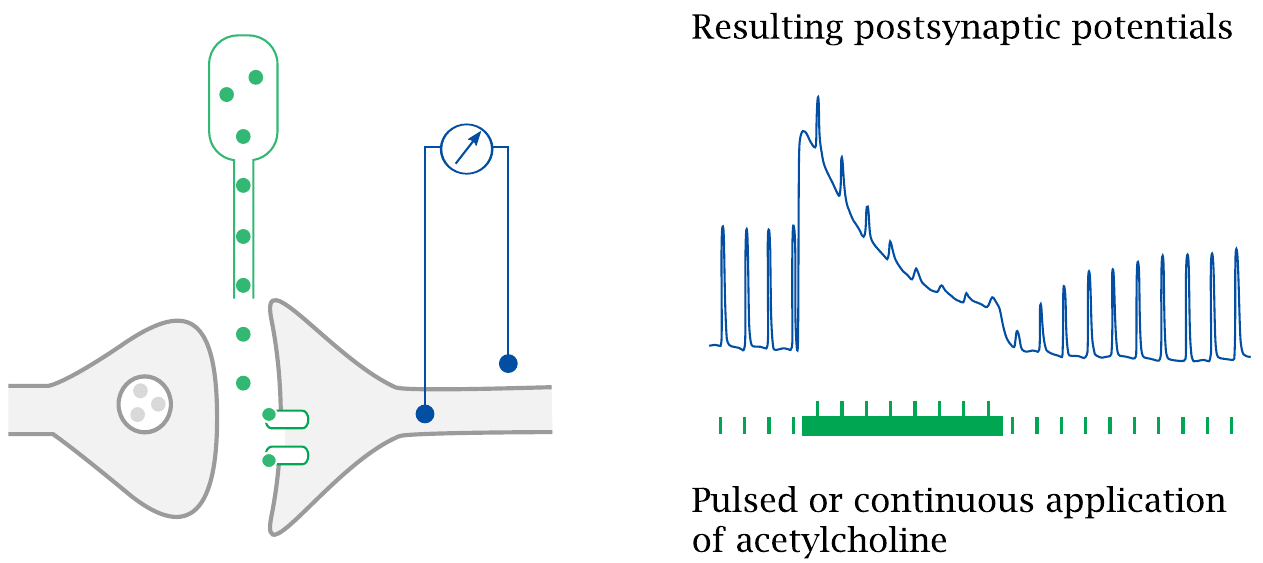 Functional states of the nicotinic acetylcholine receptor
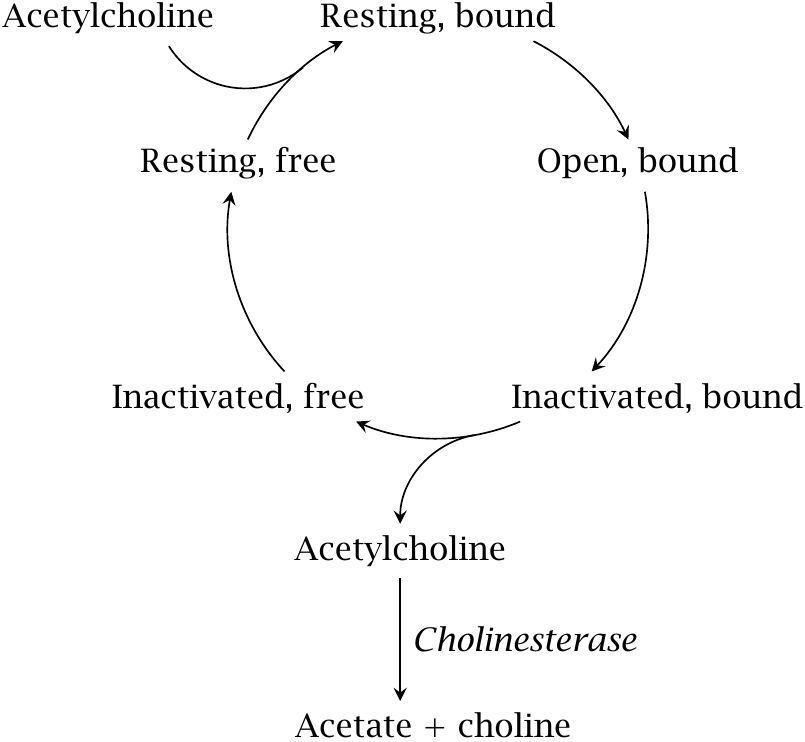 Ionotropic receptors in the cys-loop family
Drugs that interact with GABA receptors and transporters
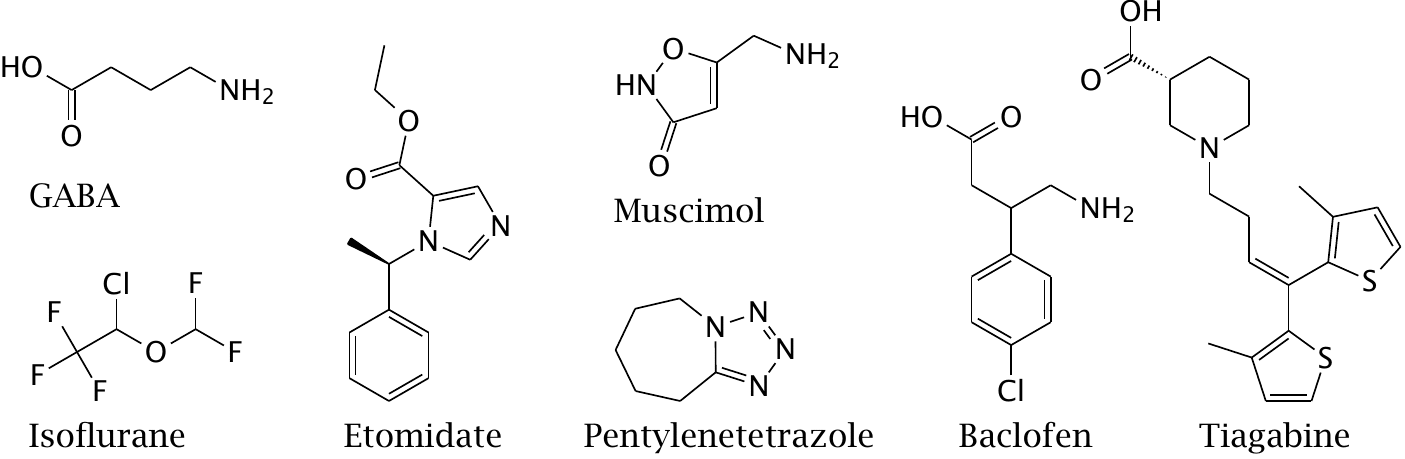 Drugs that interact with glycine receptors and transporters
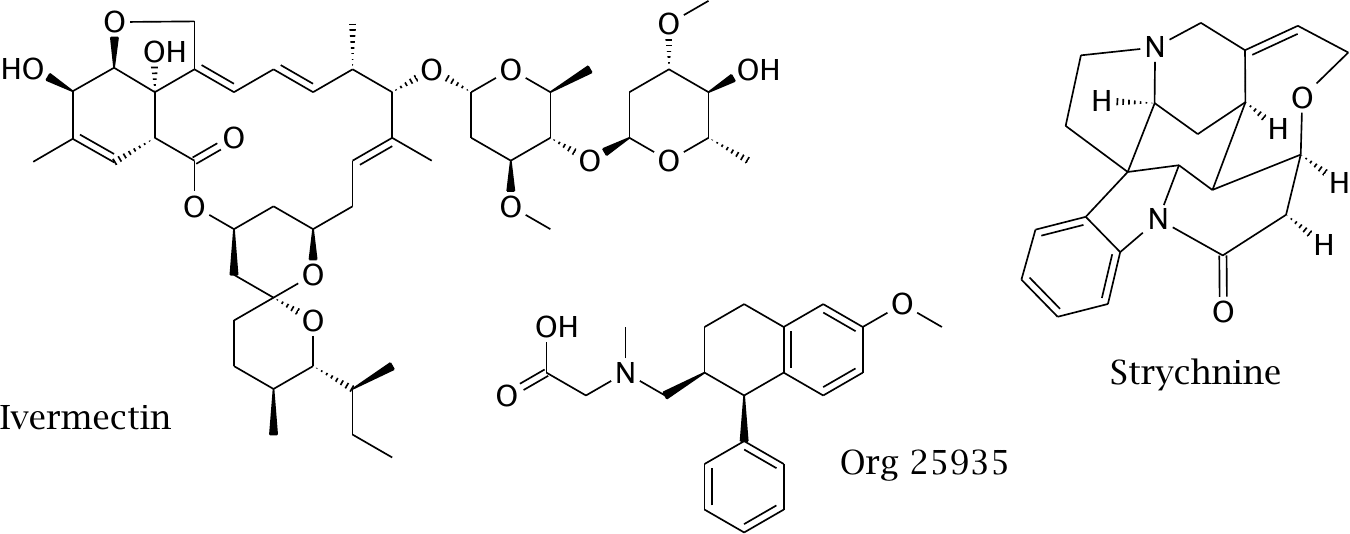 Chemical structures of subtype-selective glutamate receptor ligands
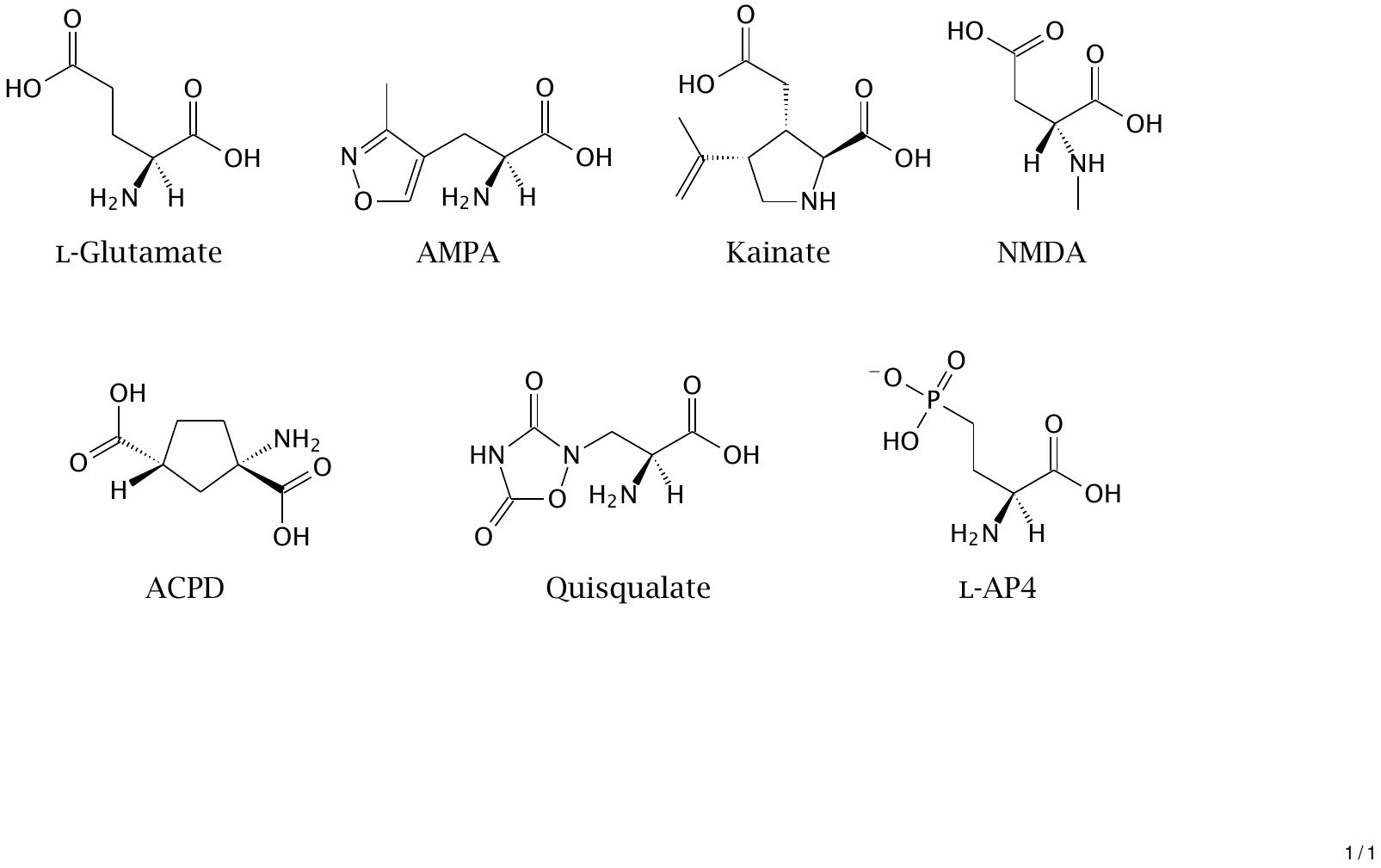 Biosynthesis of the catecholamines and of serotonin
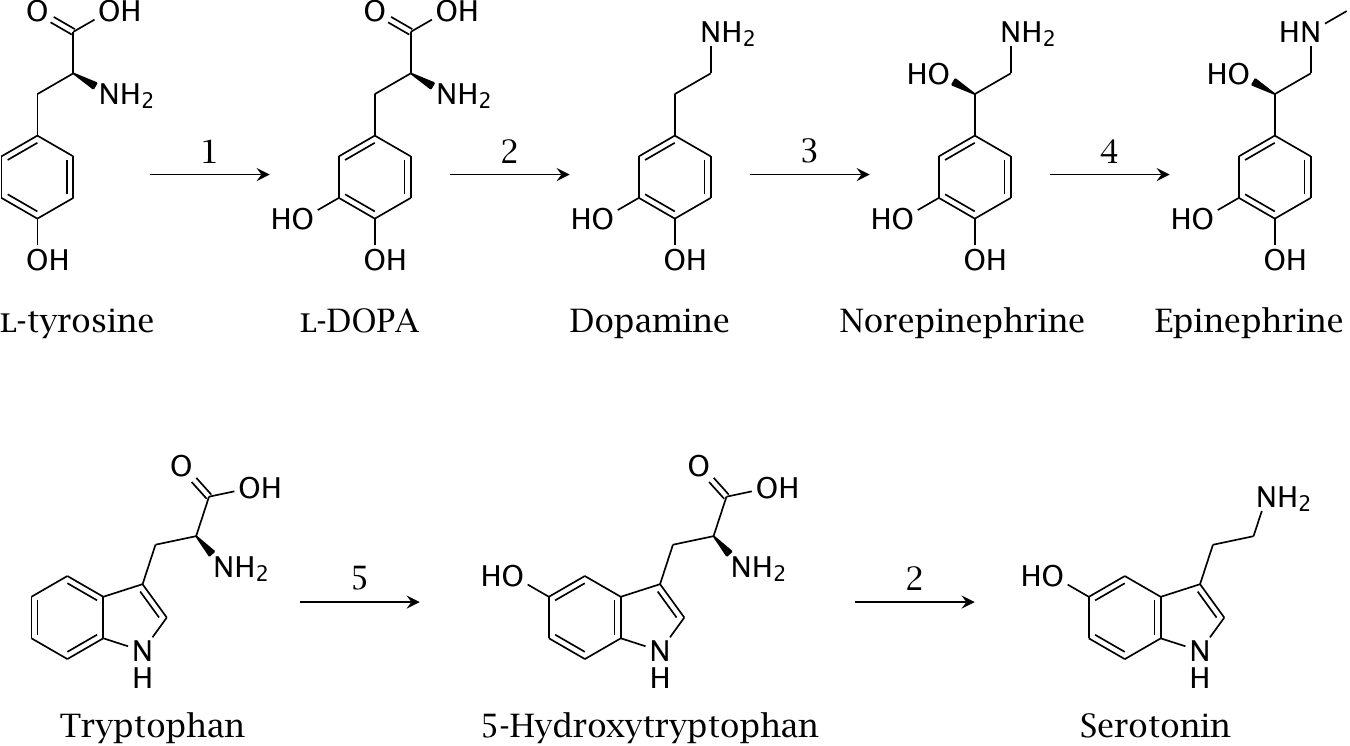 Drugs that interact with dopaminergic and serotoninergic synapses
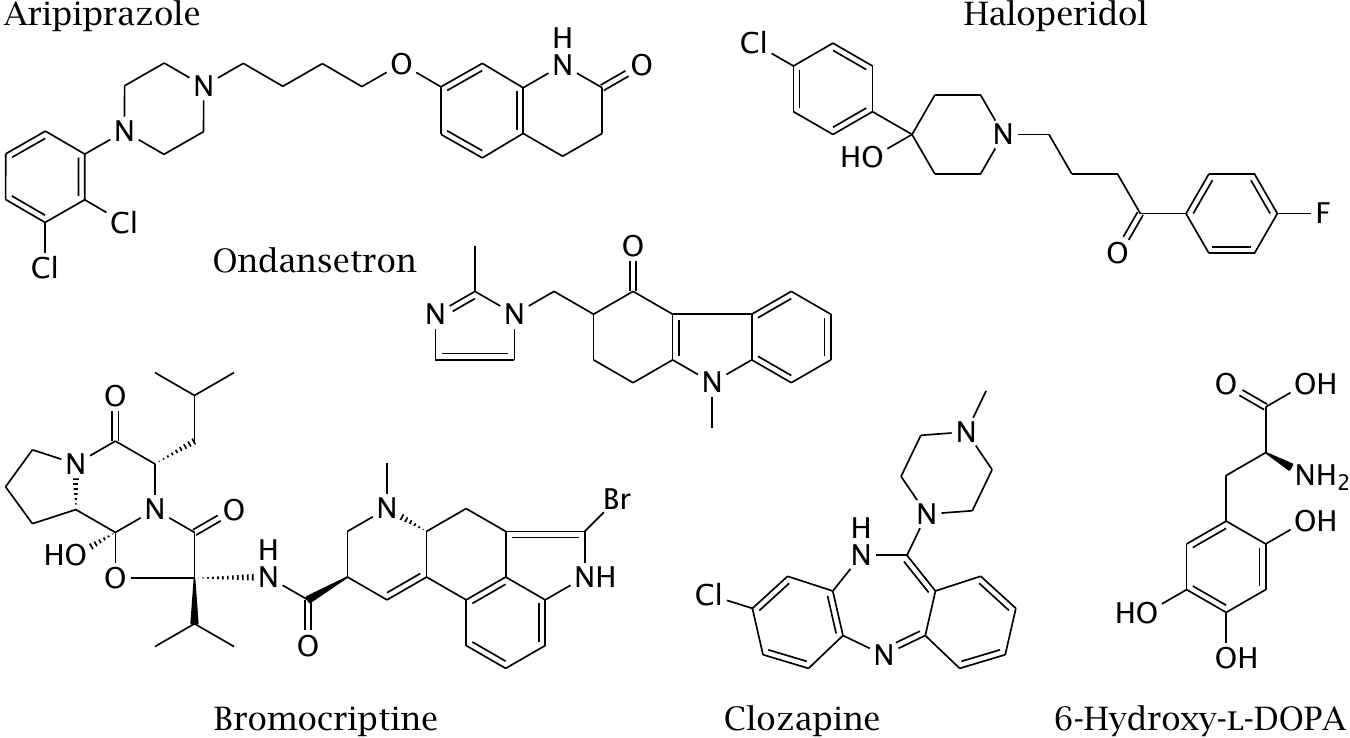 Organization of the autonomic nervous system
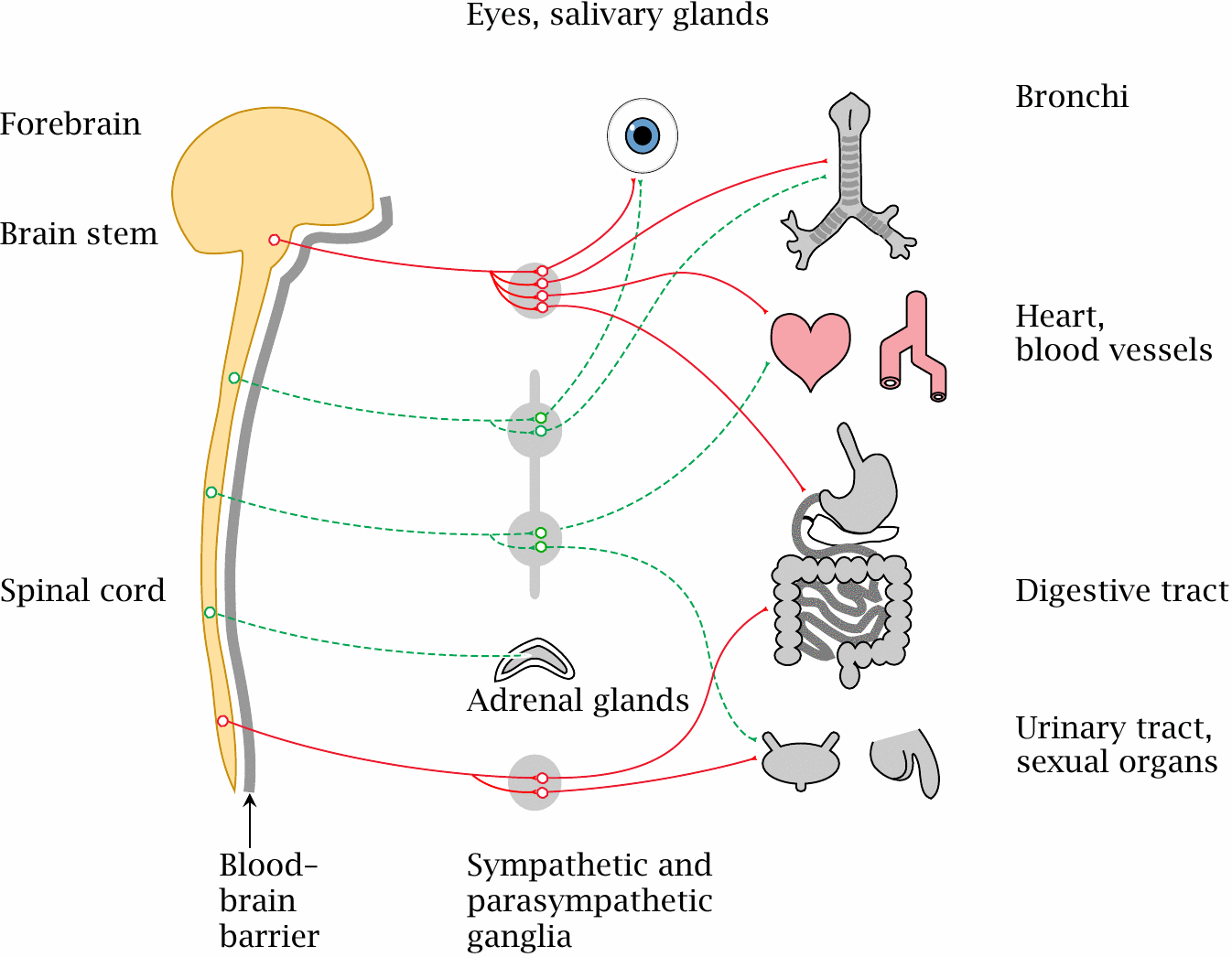 Transmitter receptors in the peripheral autonomic nervous system
Receptor agonists or antagonists and false transmitters at adrenergic synapses
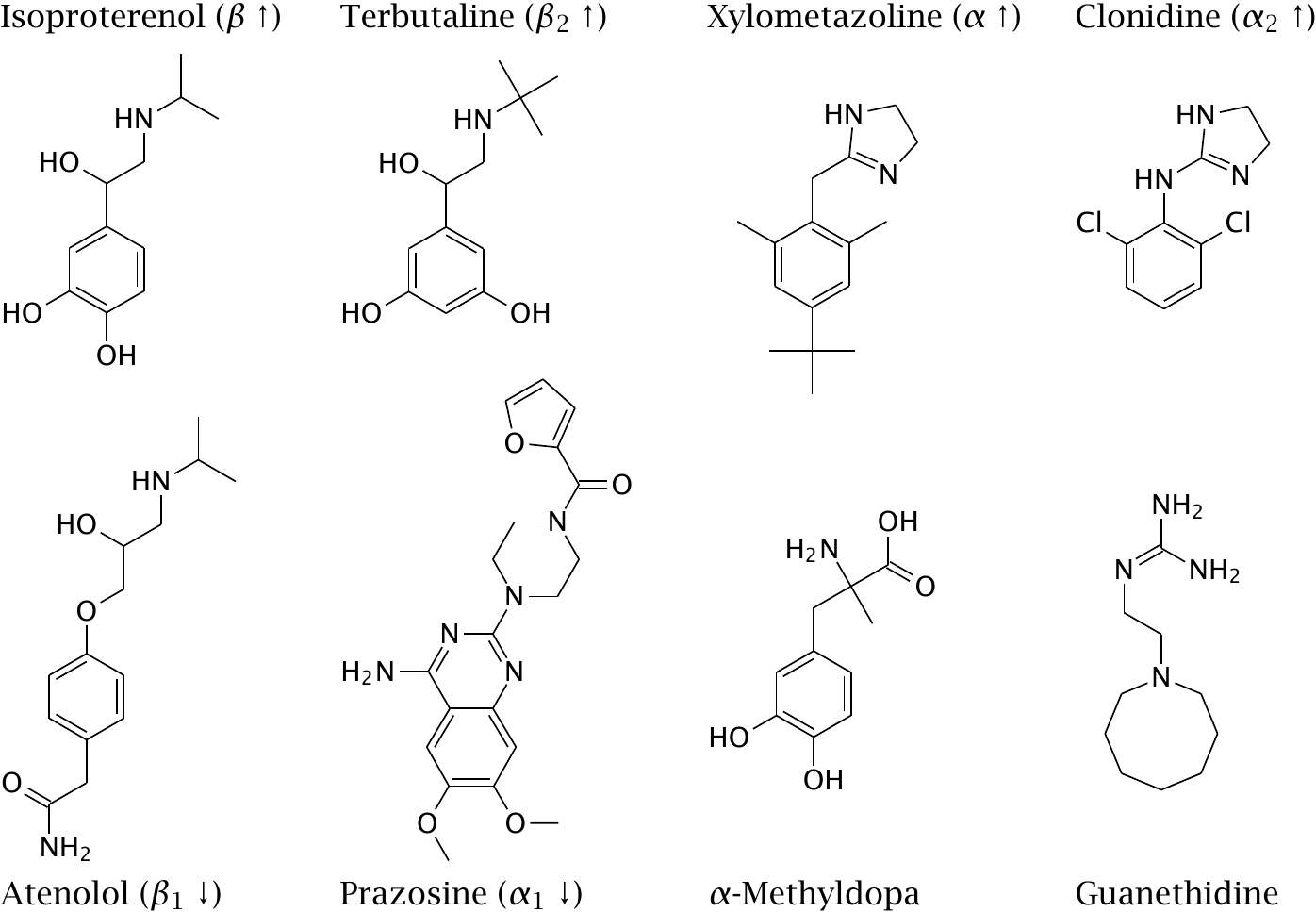 Methyldopa is a false transmitter in noradrenergic synapses
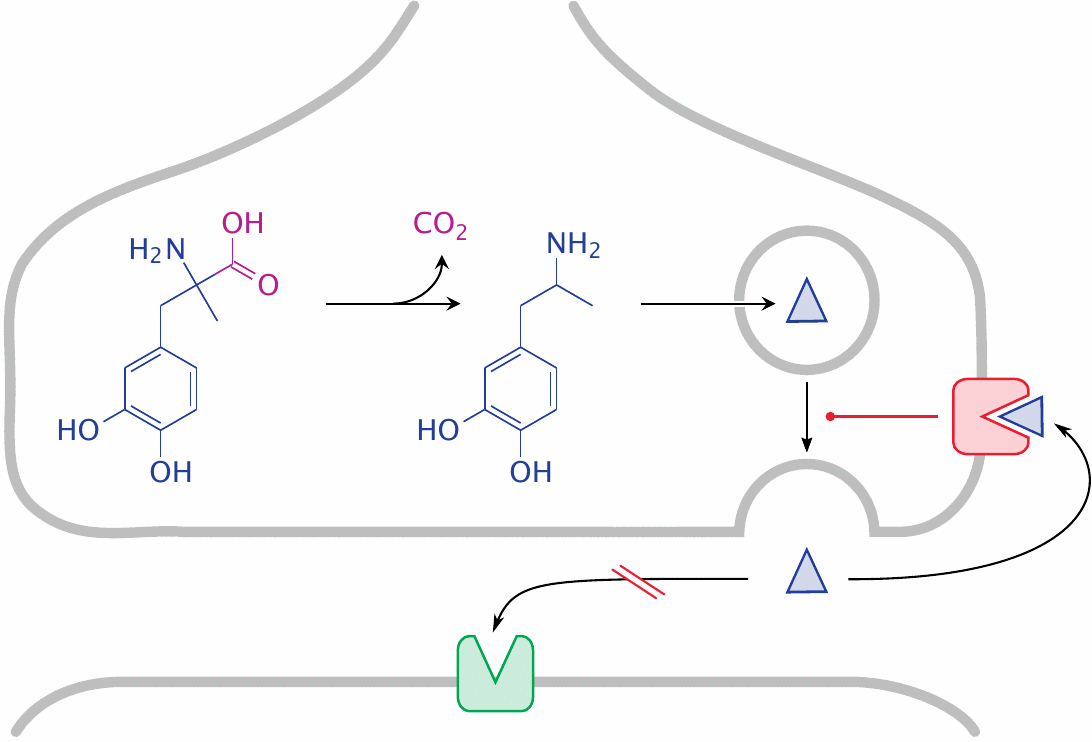 Drugs that act on the membrane transport of monoamine transmitters
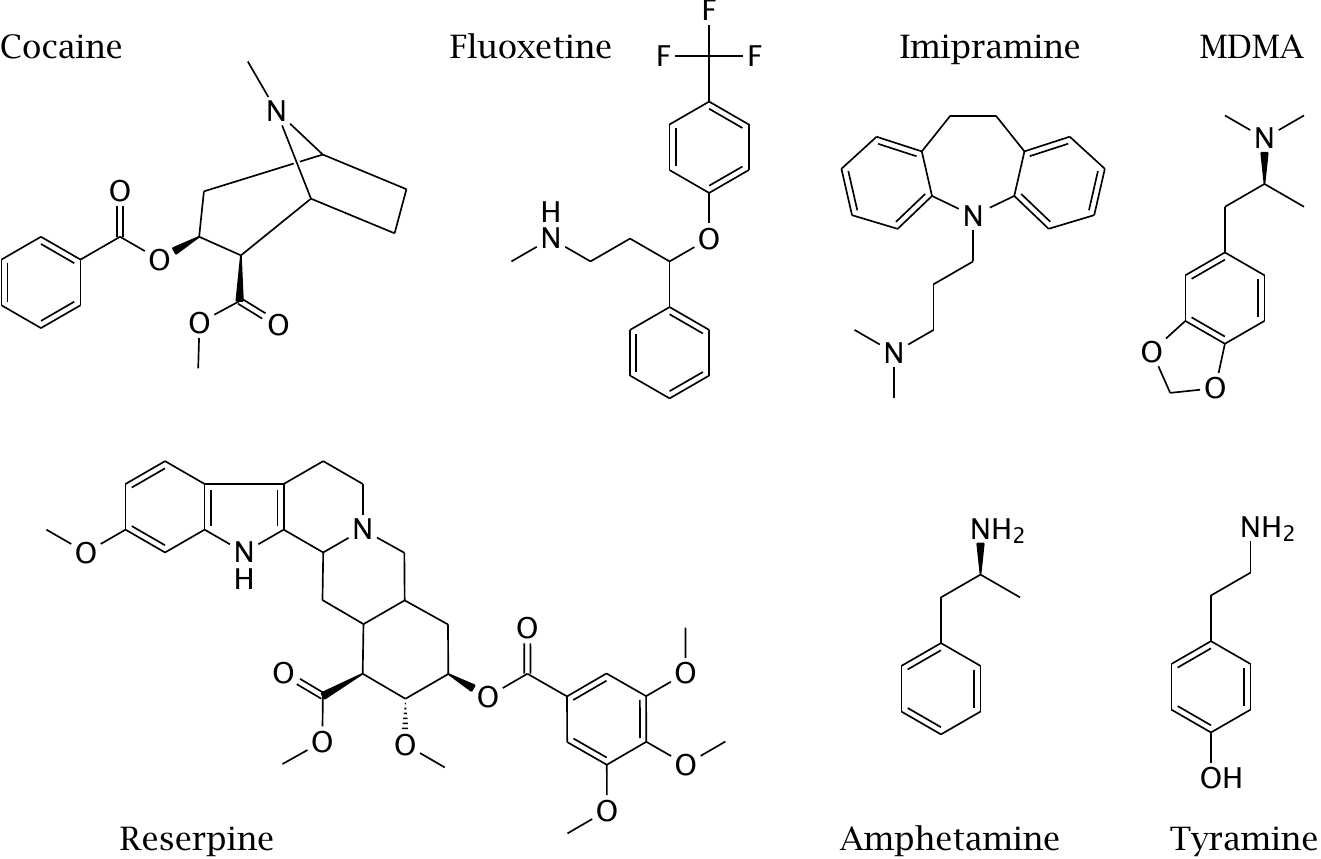 Degradation of norepinephrine
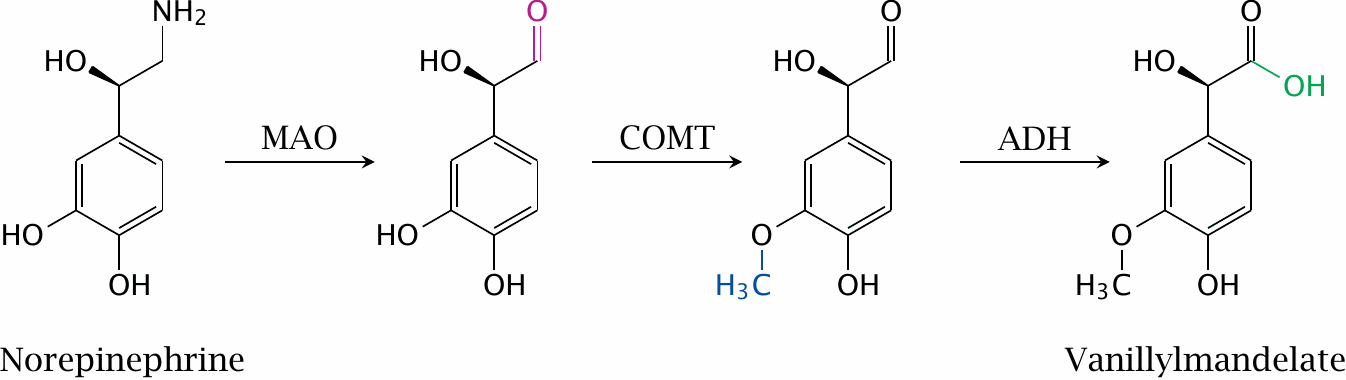 Reaction mechanism of monoamine oxidase (MAO)
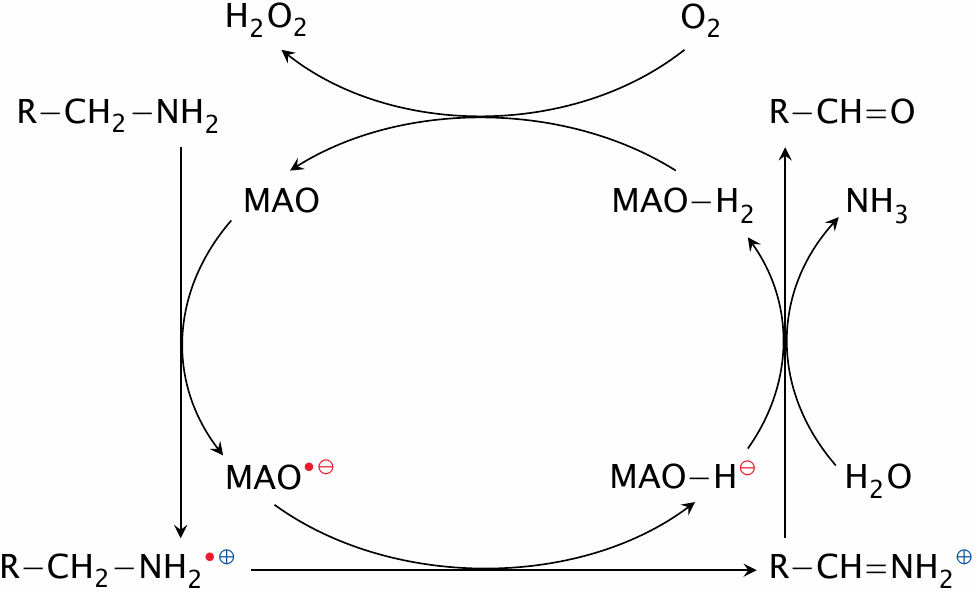 Mechanism-based inhibition of MAO by tranylcypromine
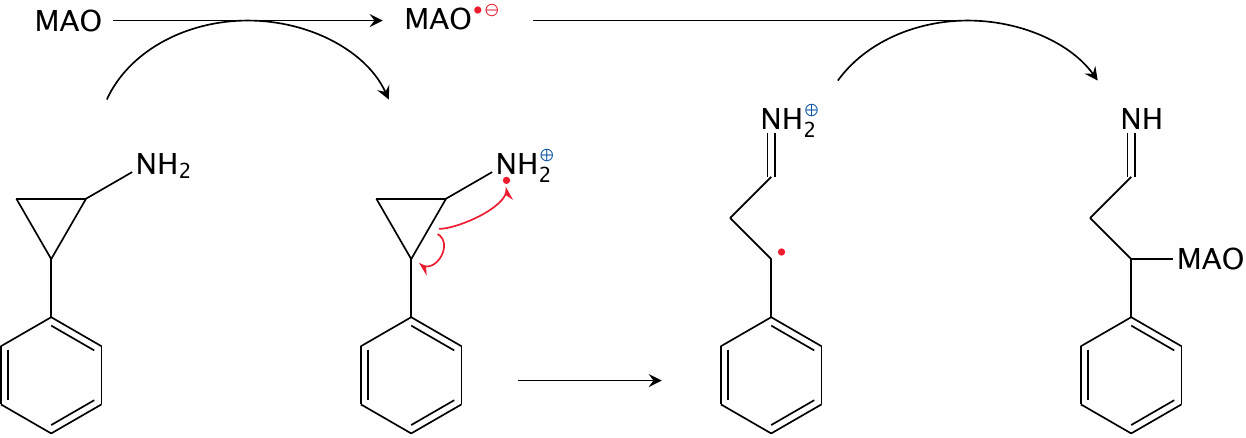 MAO-induced toxicity of MPTP (N-methyl-4-phenyl-tetrahydropyridine)
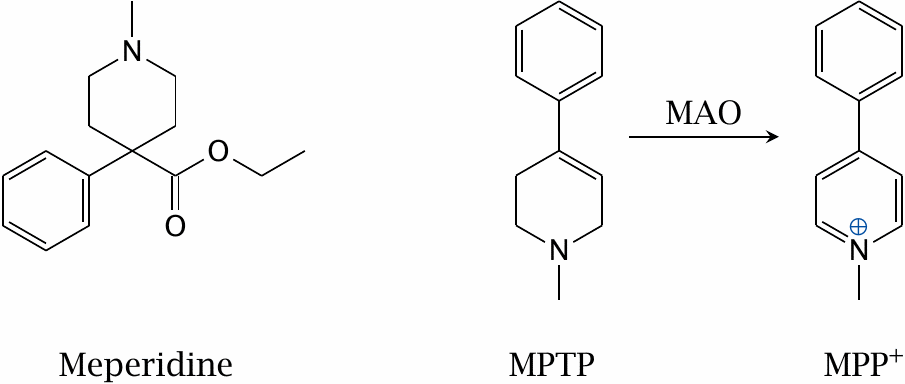 Structures of cholinergic receptor agonists
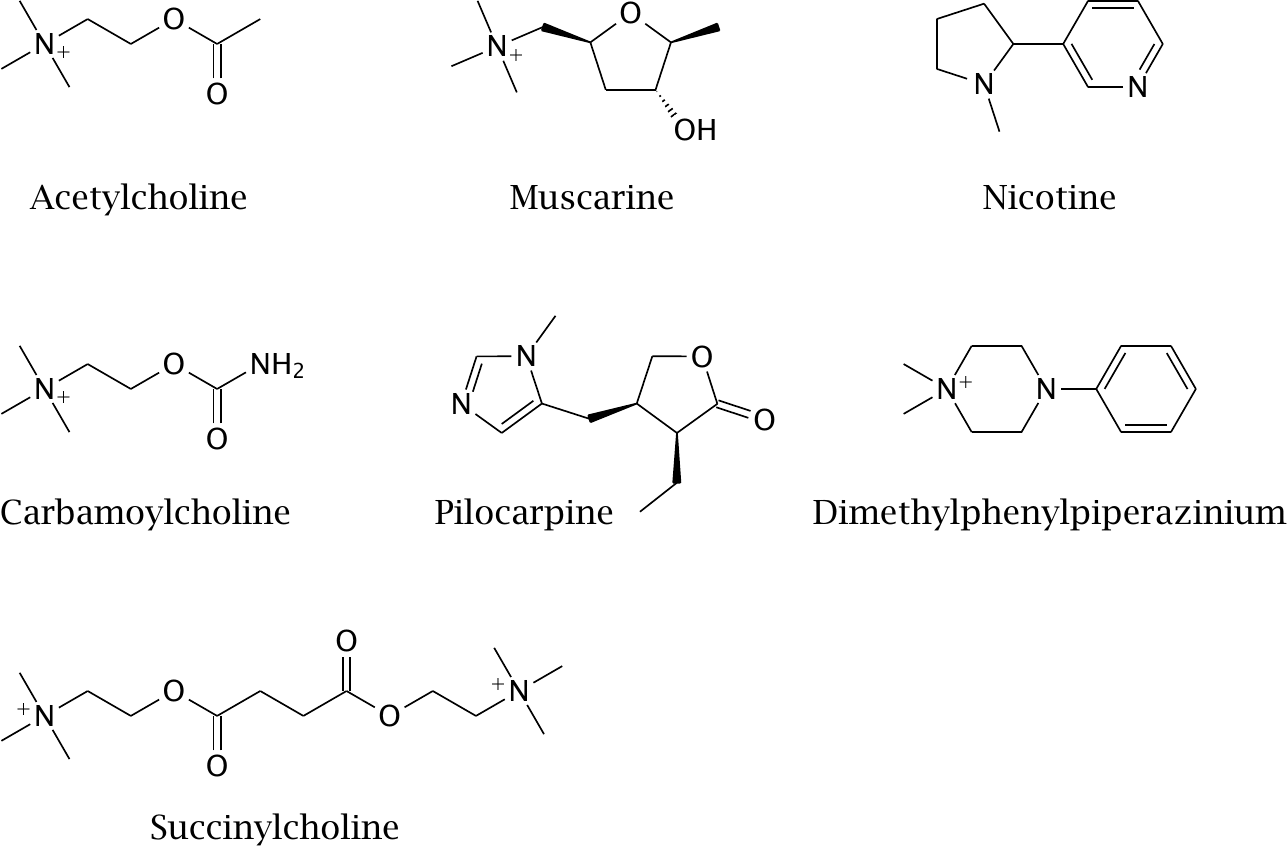 Structures of cholinergic receptor antagonists
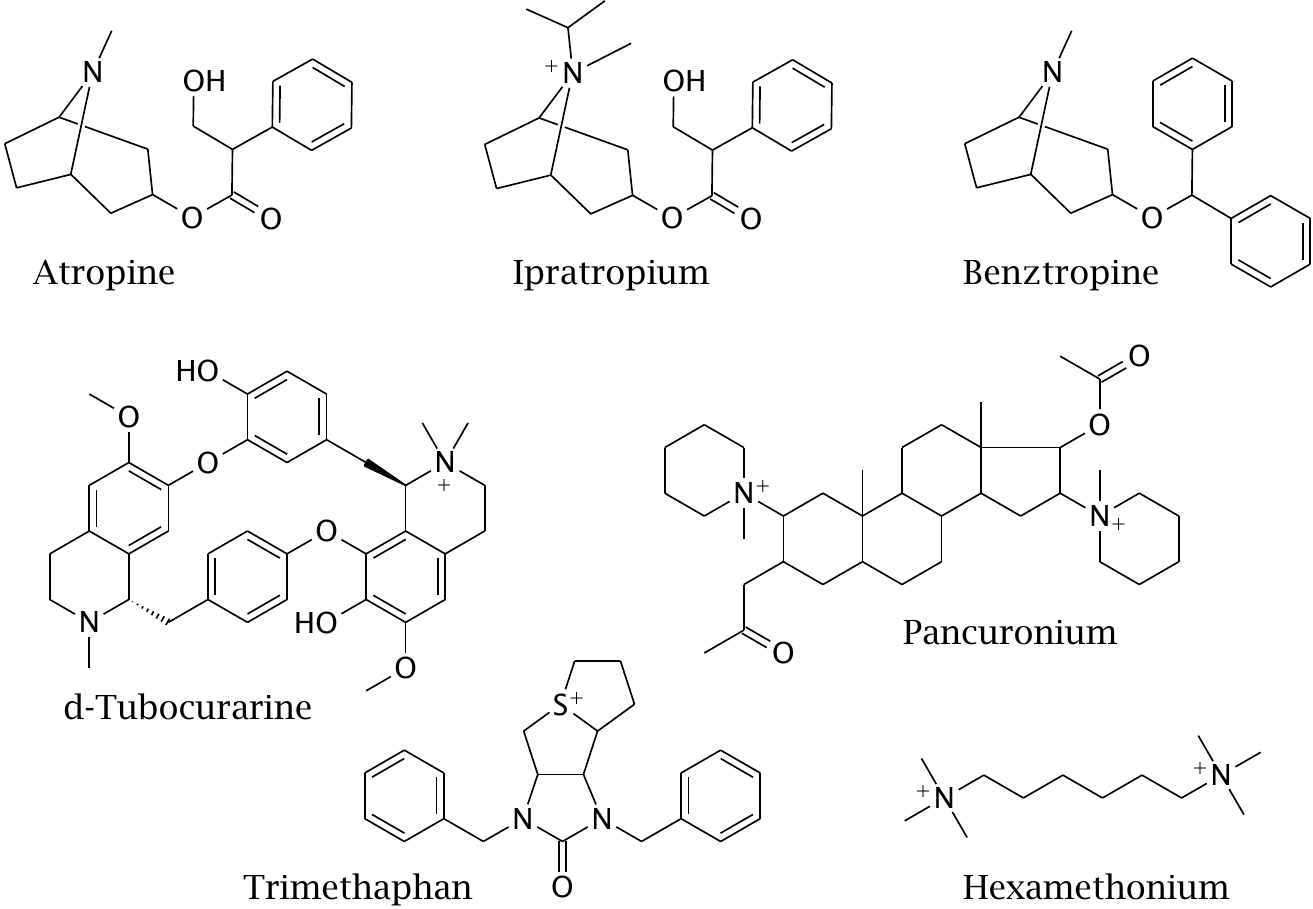 The catalytic mechanism of cholinesterase
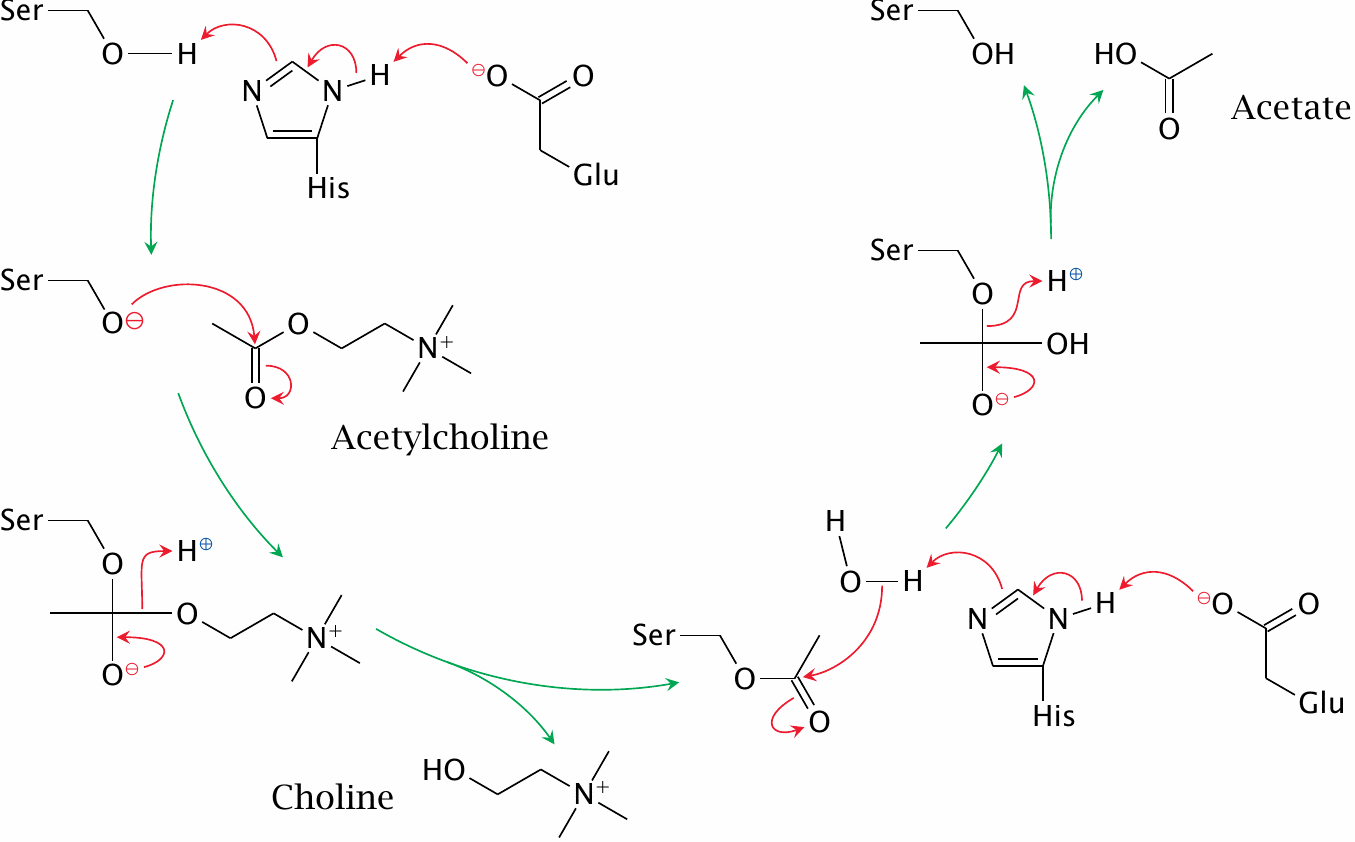 Covalent inactivation of cholinesterase by DFP, and its reactivation by pralidoxime
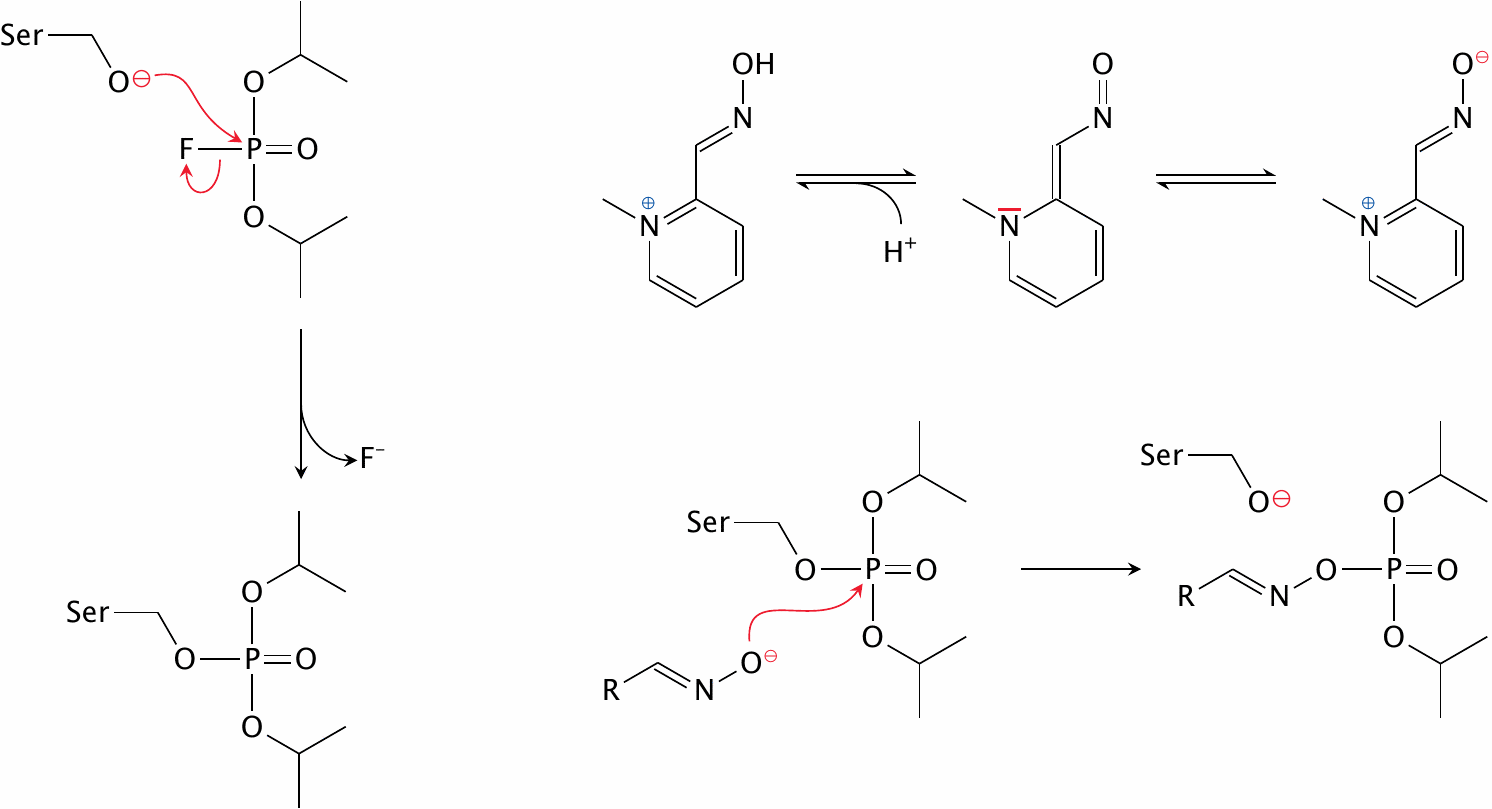 Structures of cholinesterase inhibitors and of a reactivator
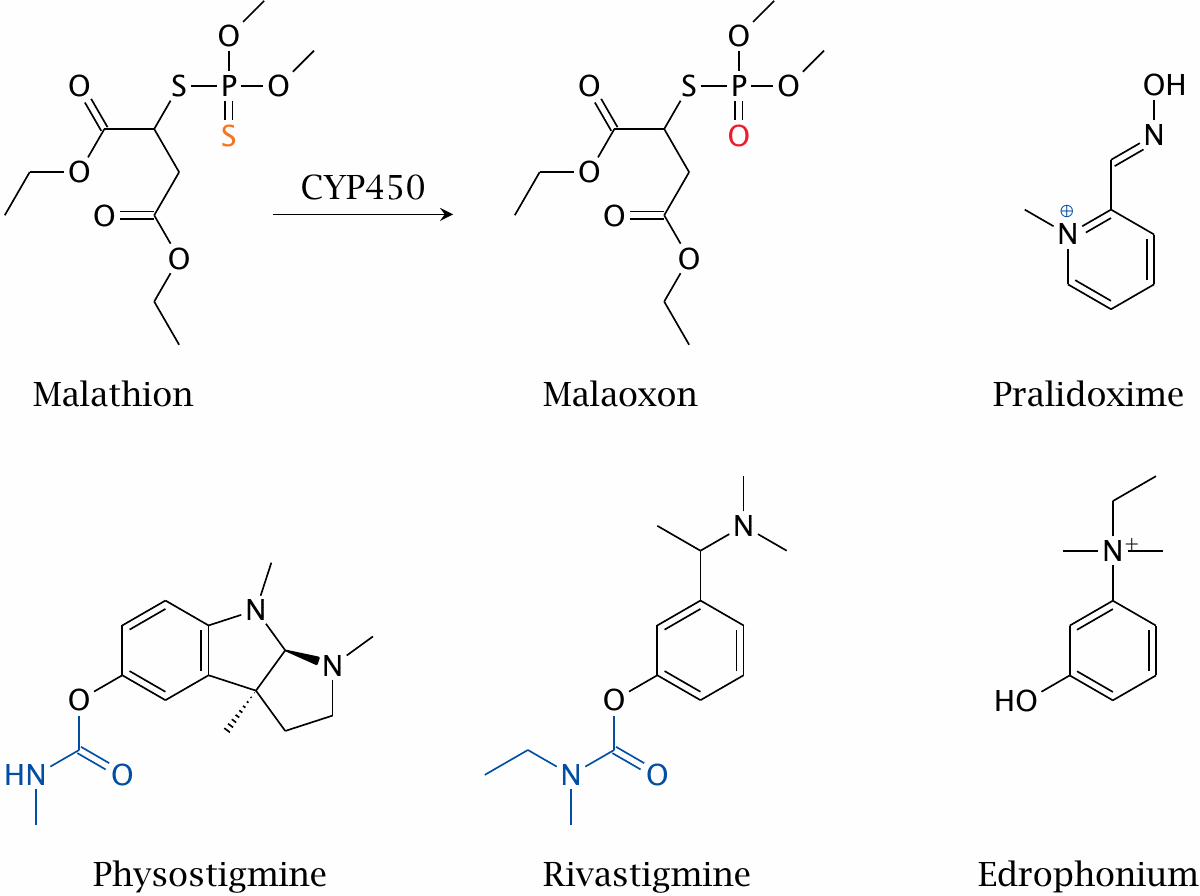 Purine receptor agonists and antagonists
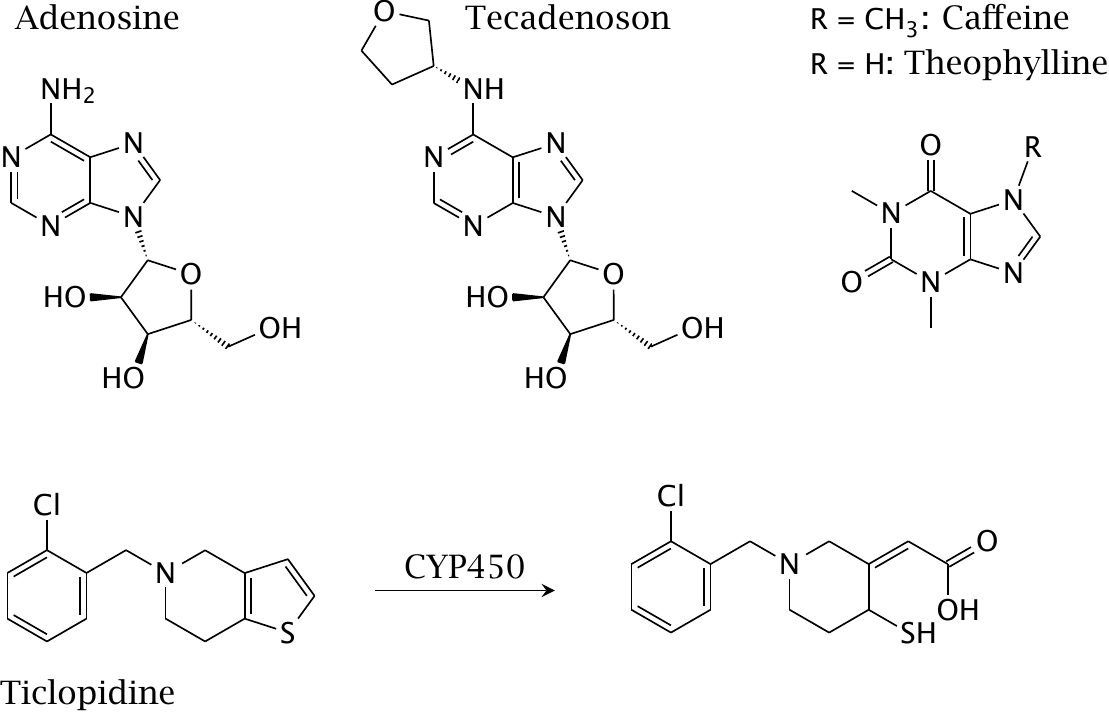 Opioid receptor agonists and antagonists
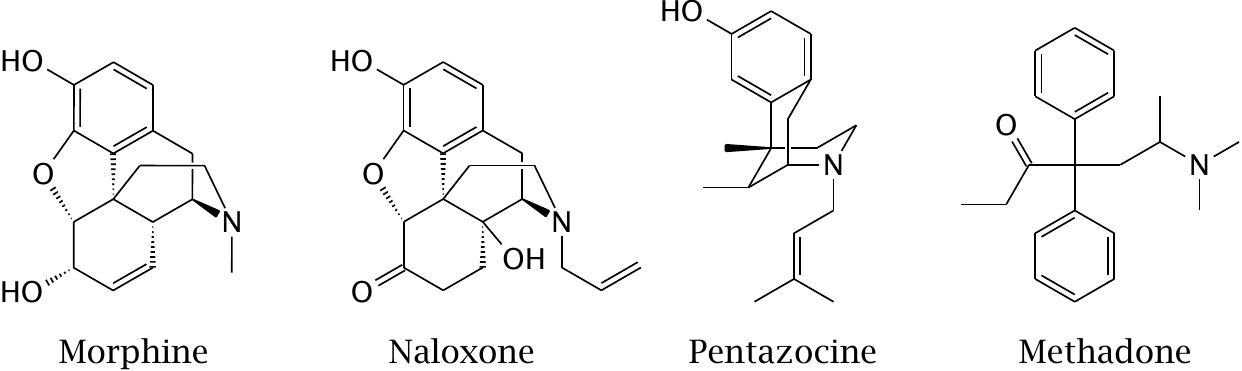